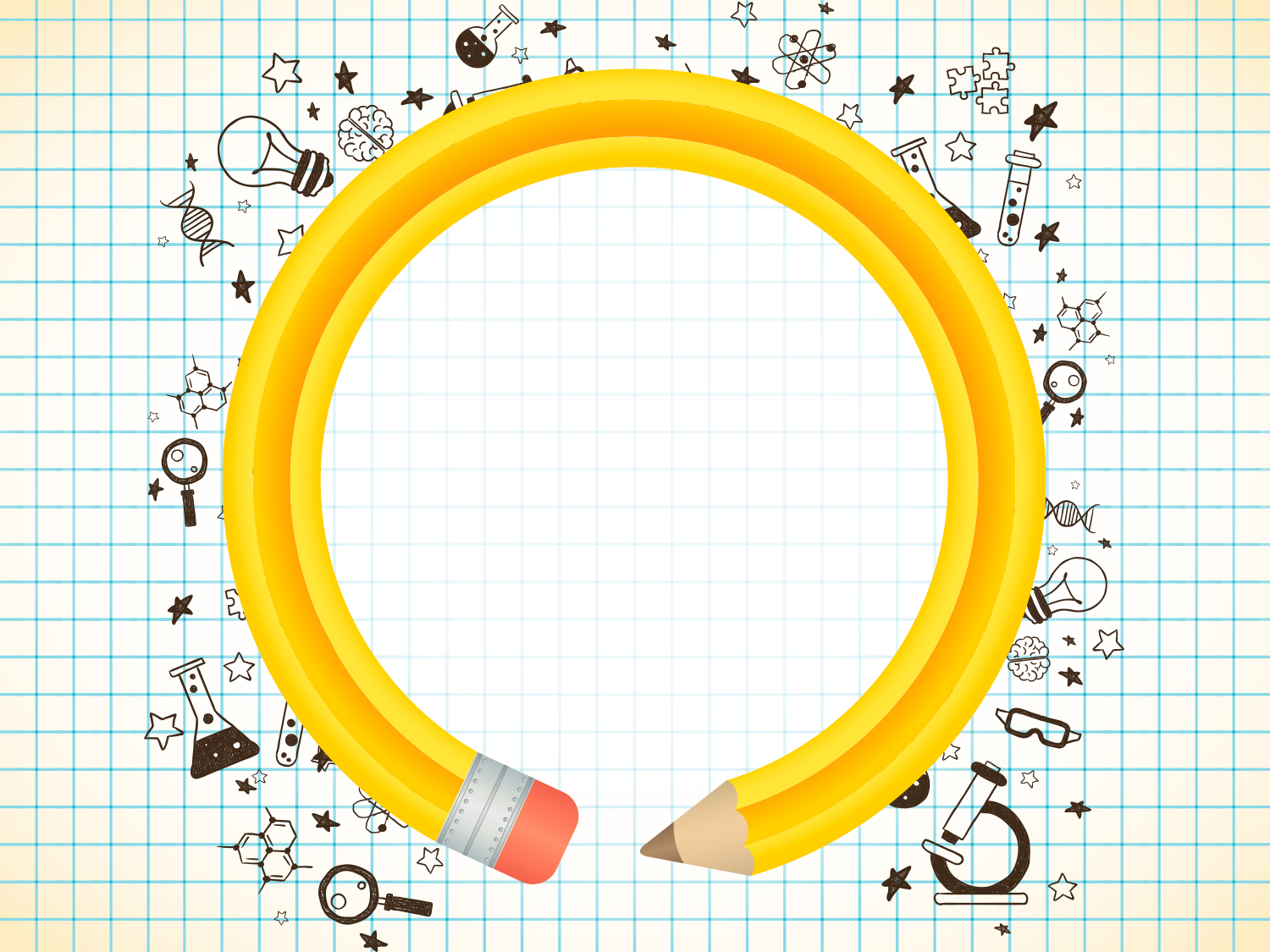 25 апреля
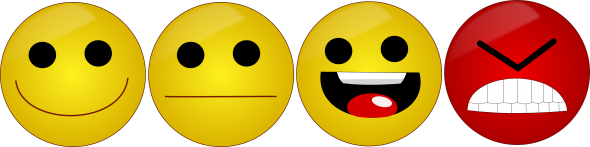 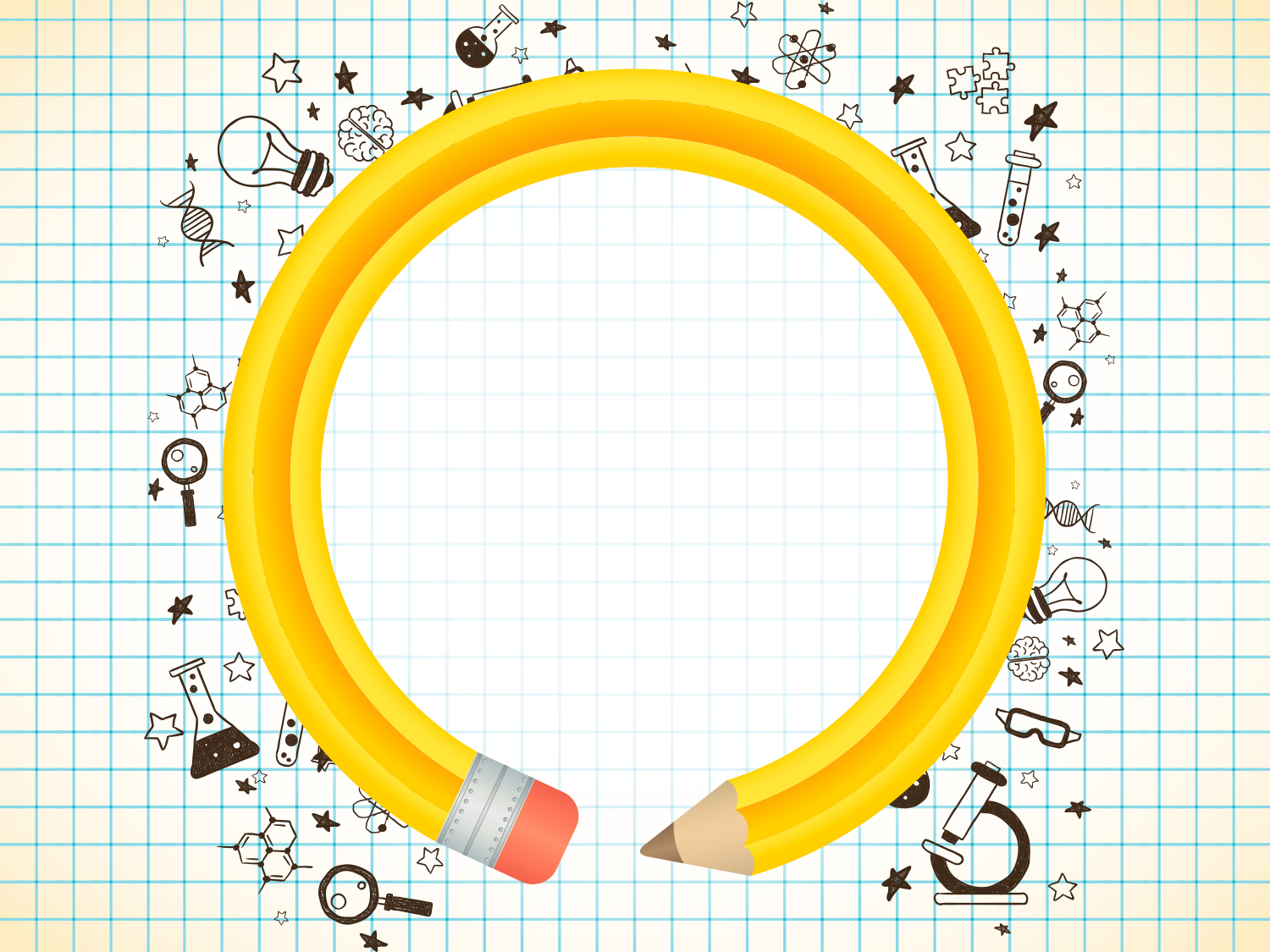 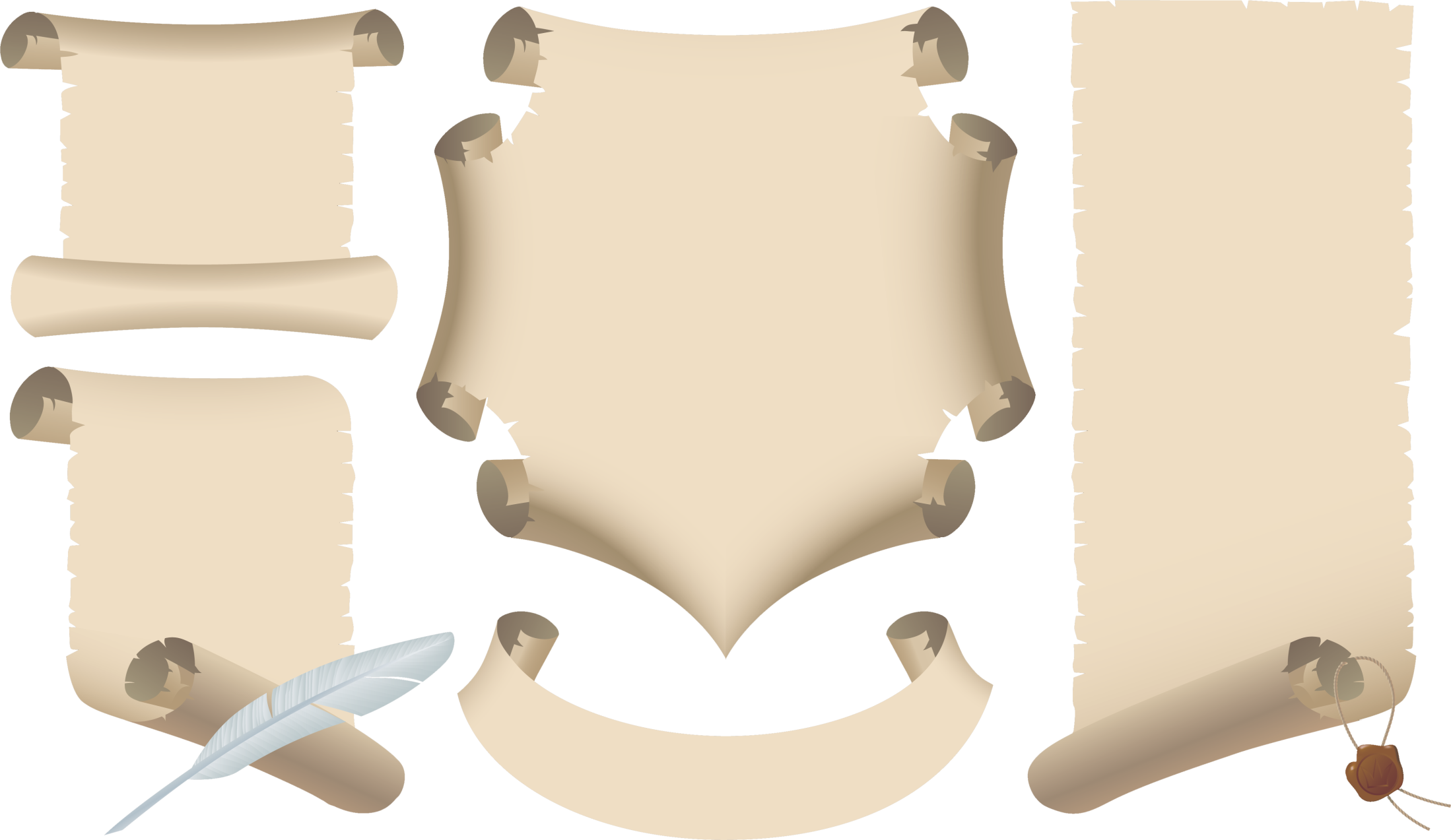 Мы умны, бодры, здоровы,И к работе мы готовы!
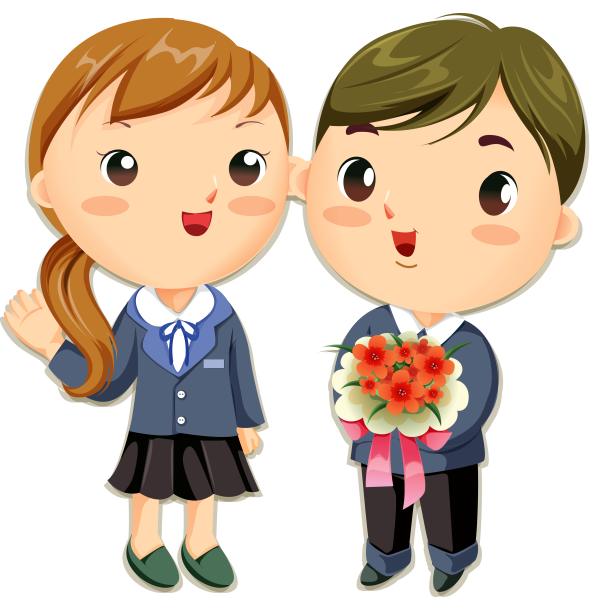 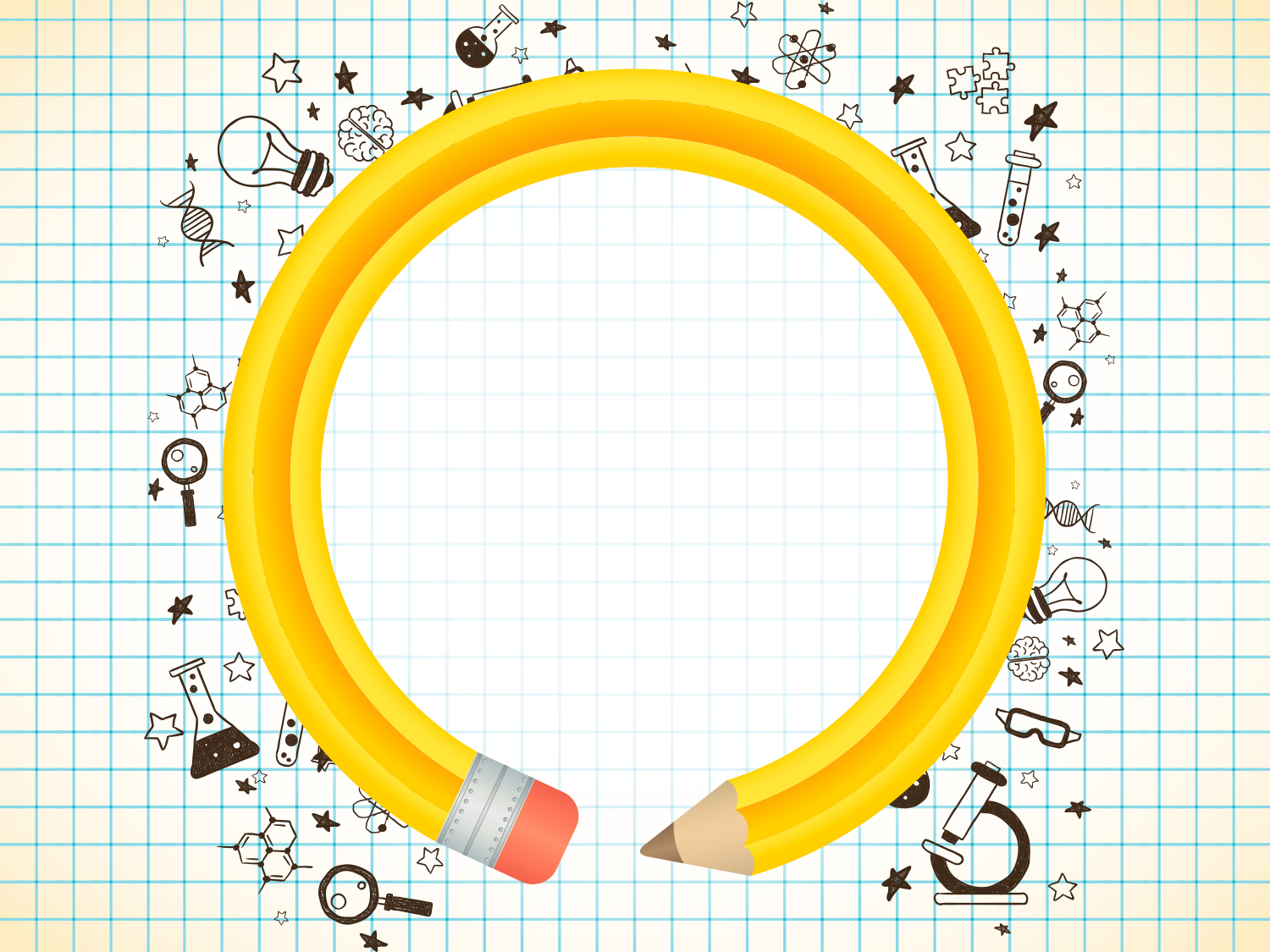 Мозговая гимнастика
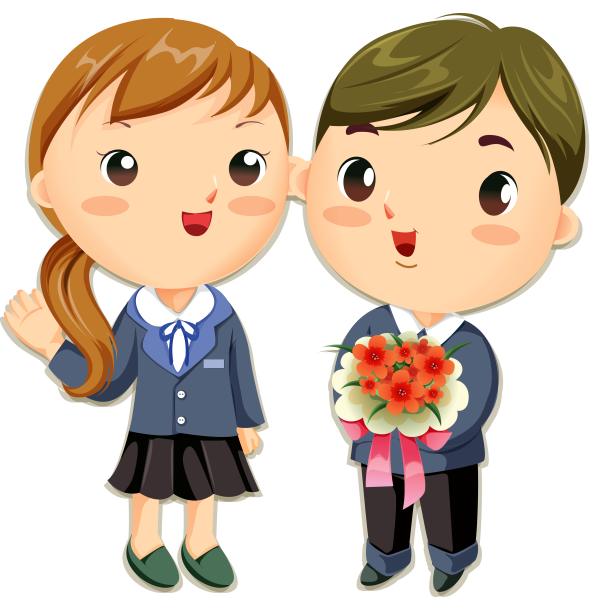 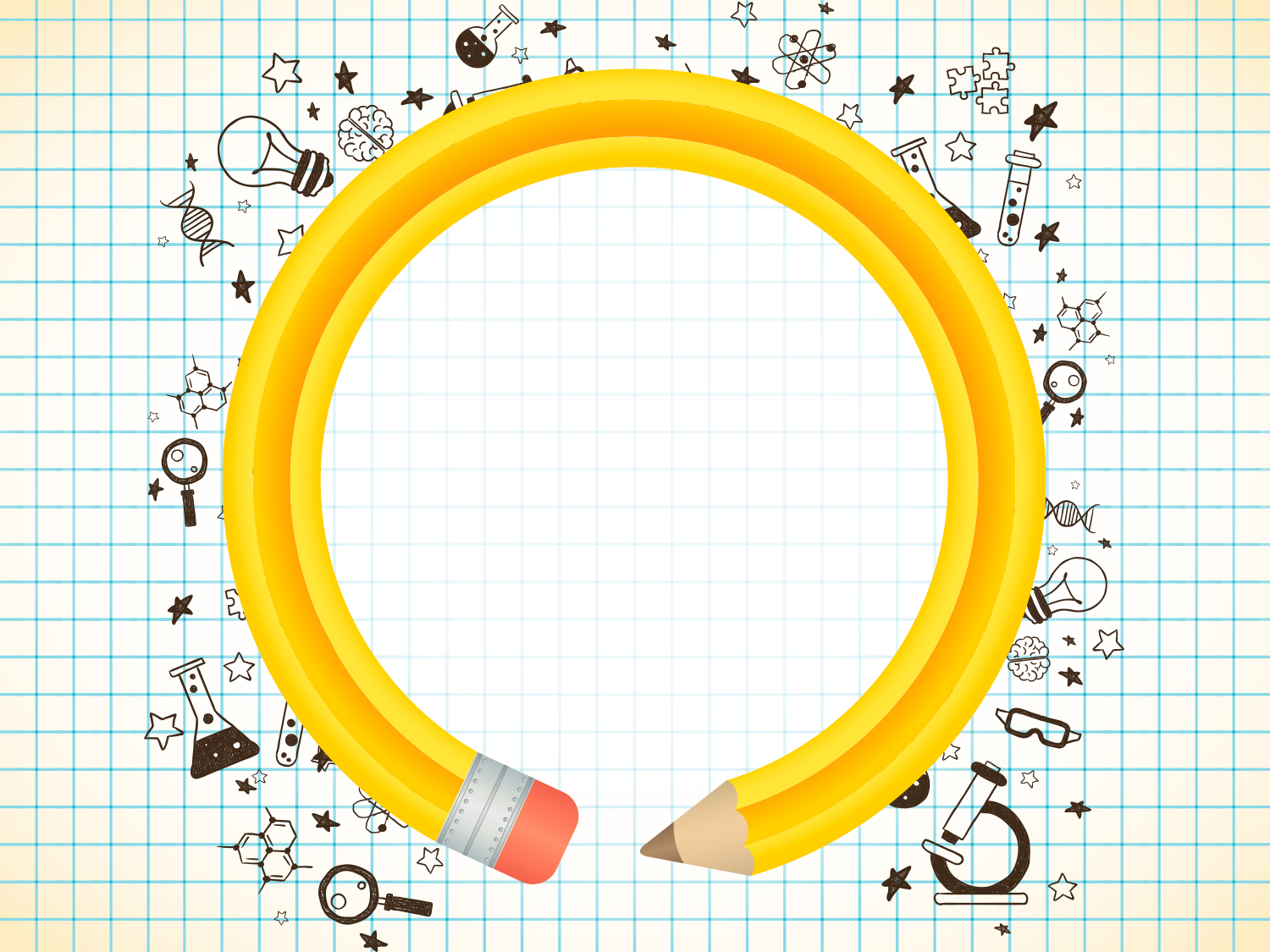 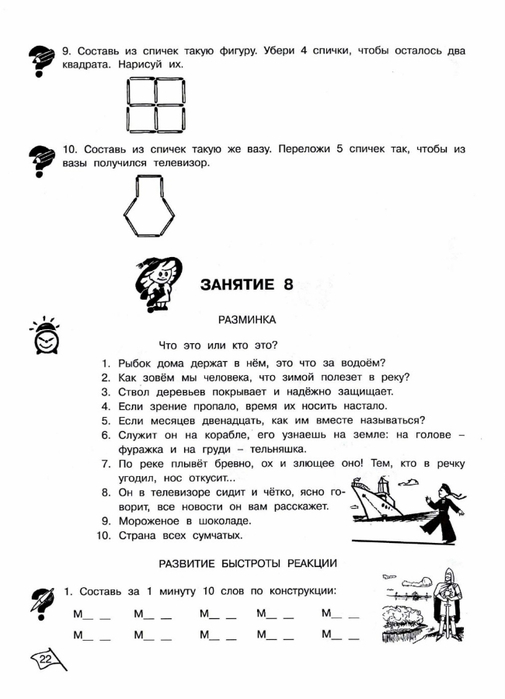 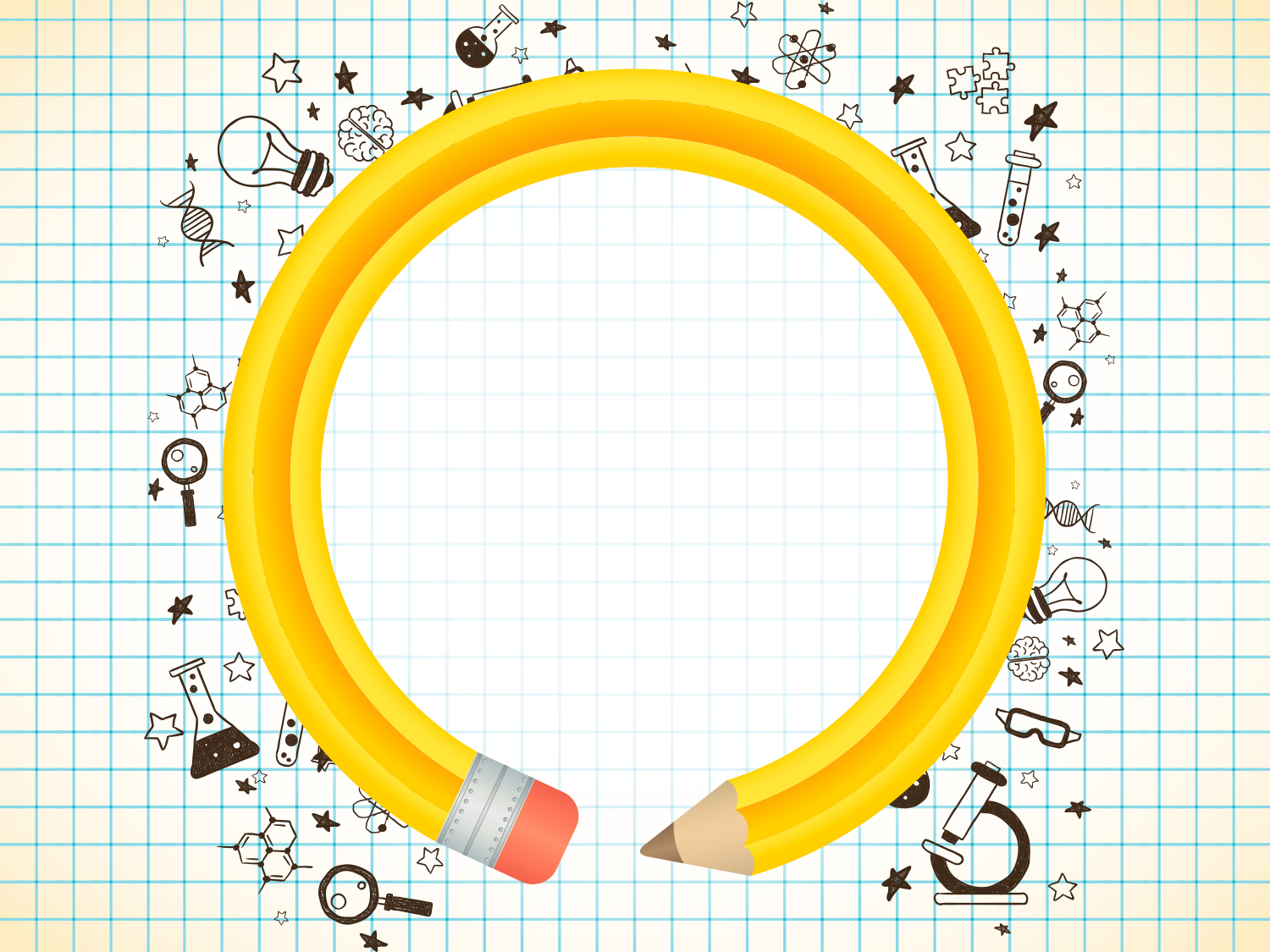 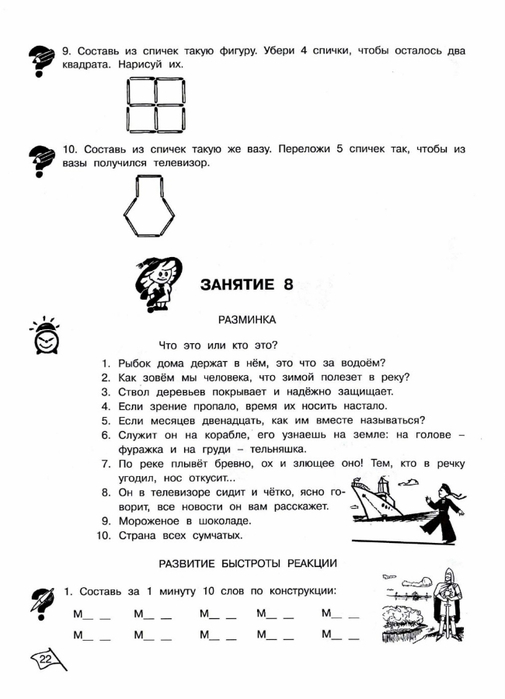 яч
ак
ел
ай
иг
ох
ех
еч
ир
ол
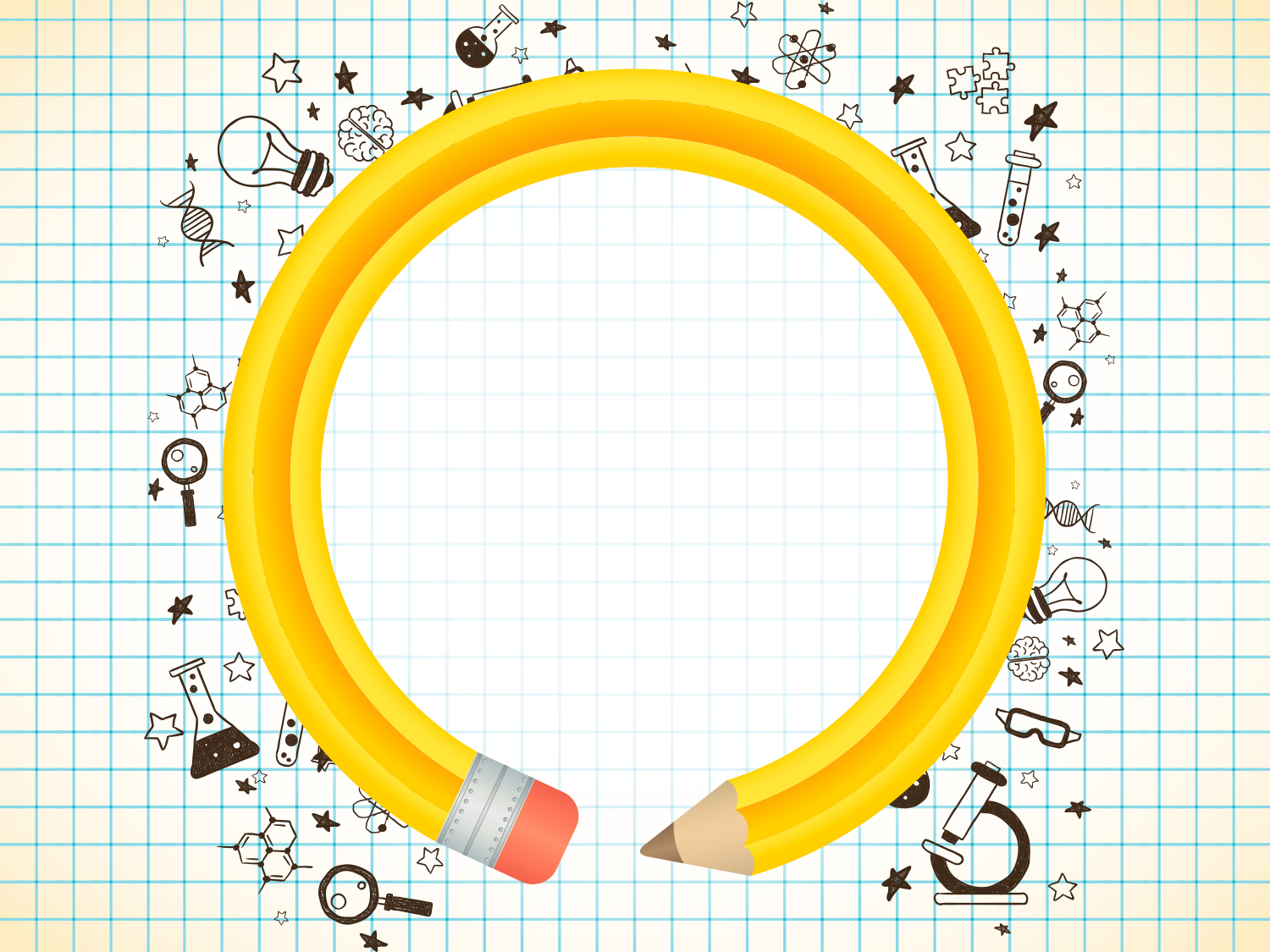 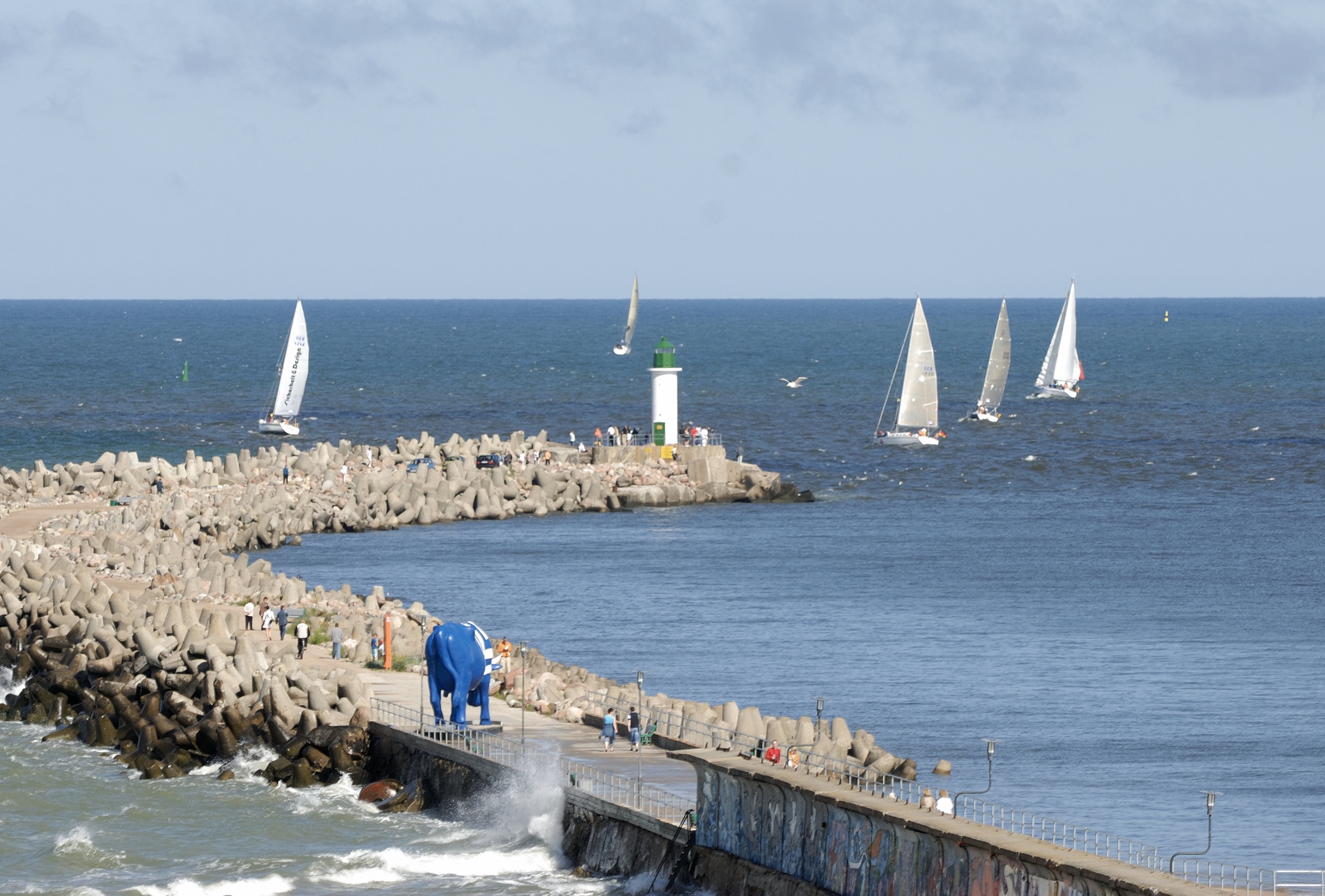 Мол (итал. molo от лат. moles — масса, насыпь) — гидротехническое оградительное сооружение для защиты акватории порта от волнения, примыкающее одним концом к берегу.
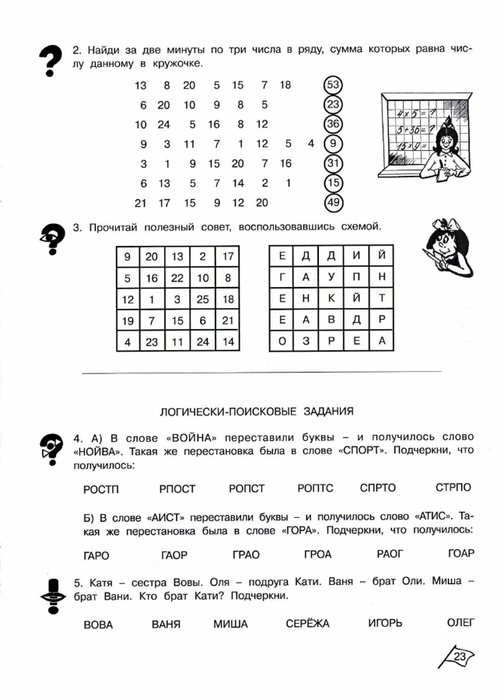 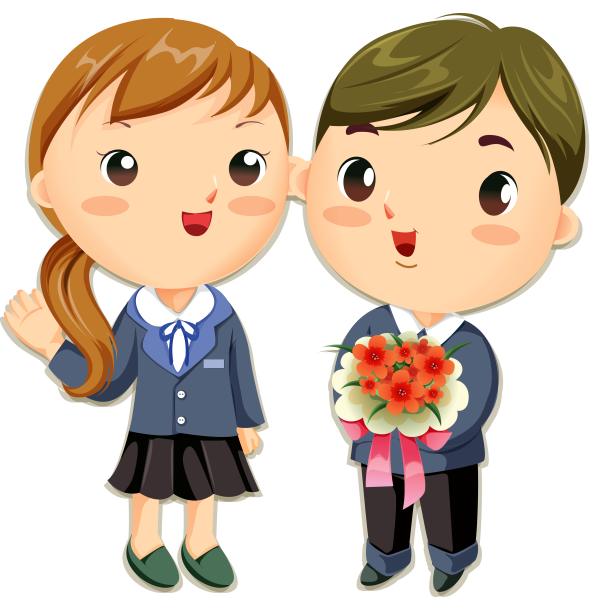 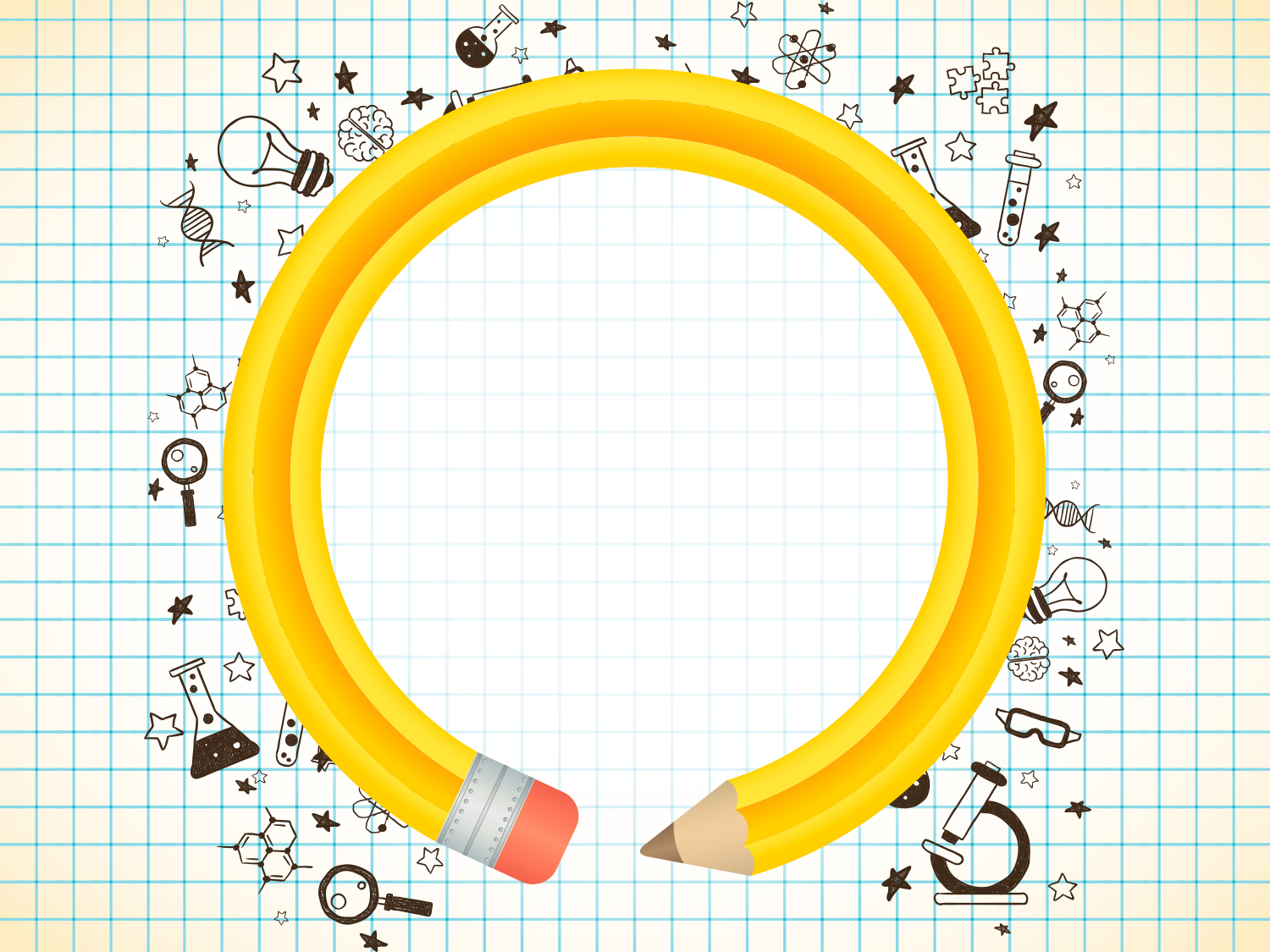 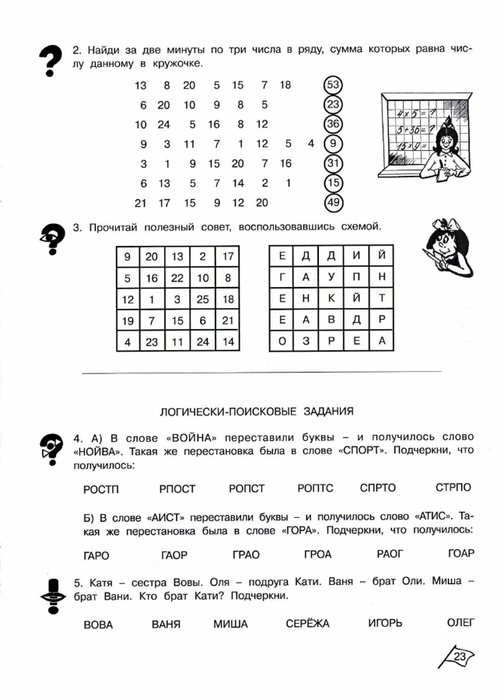 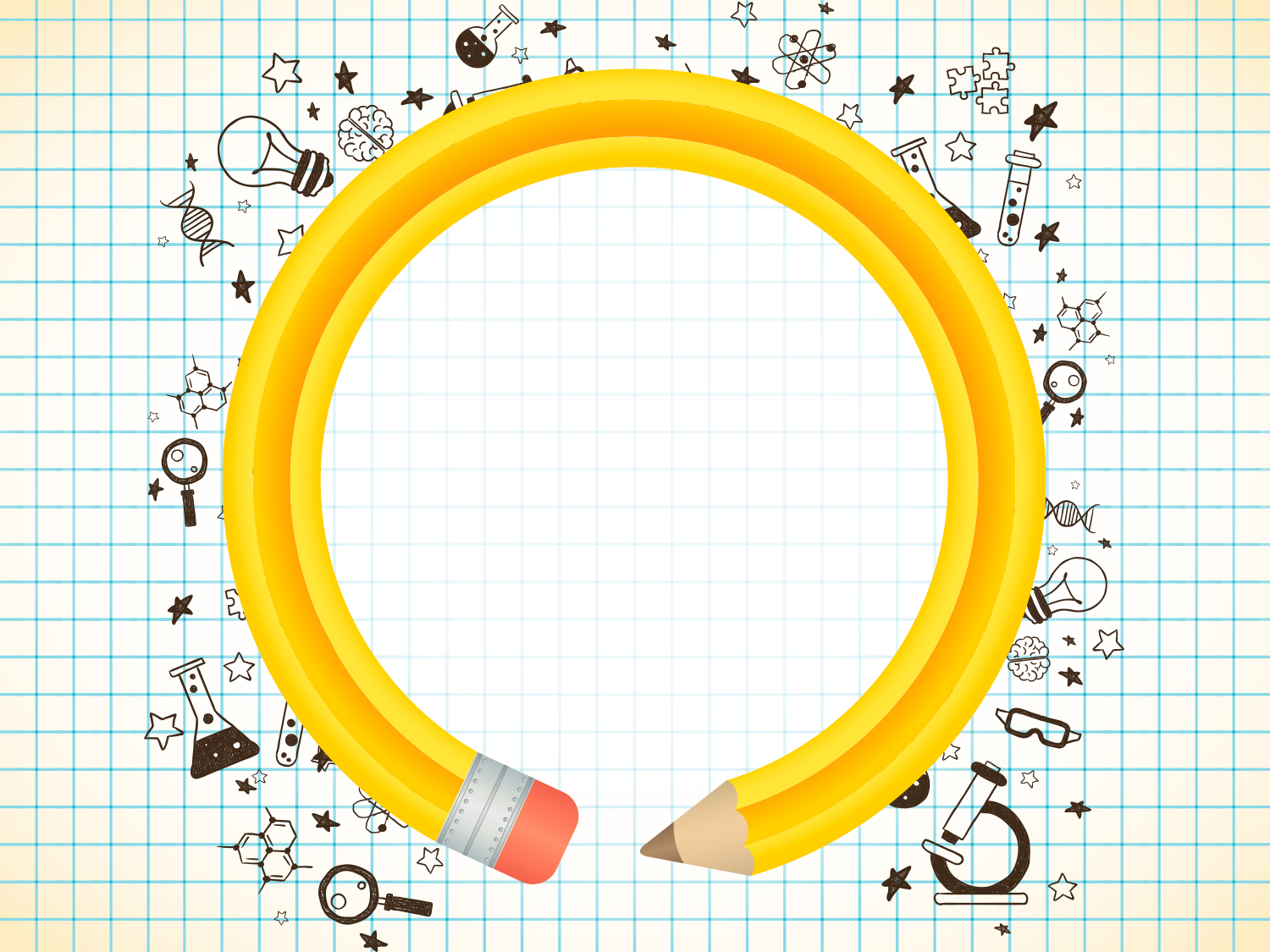 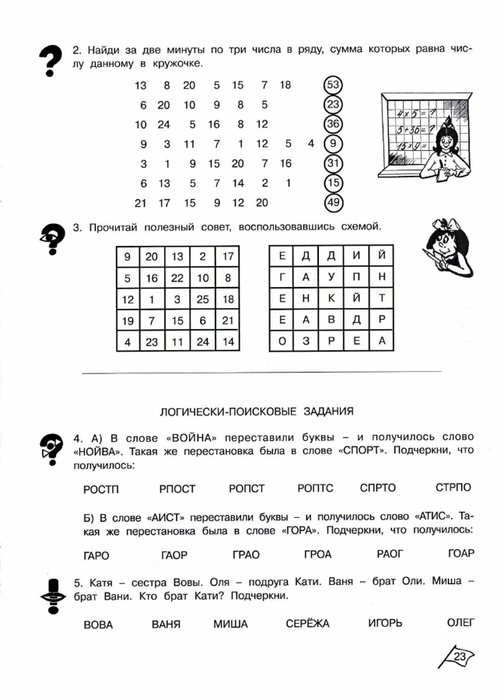 Никогда  не  предавайте  друзей.
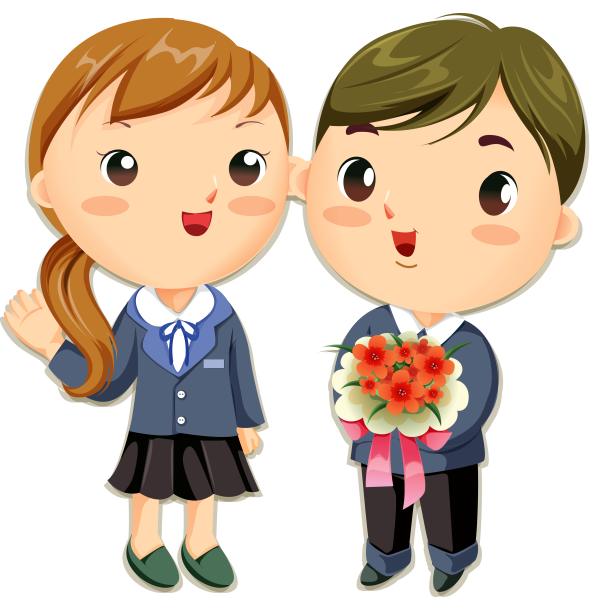 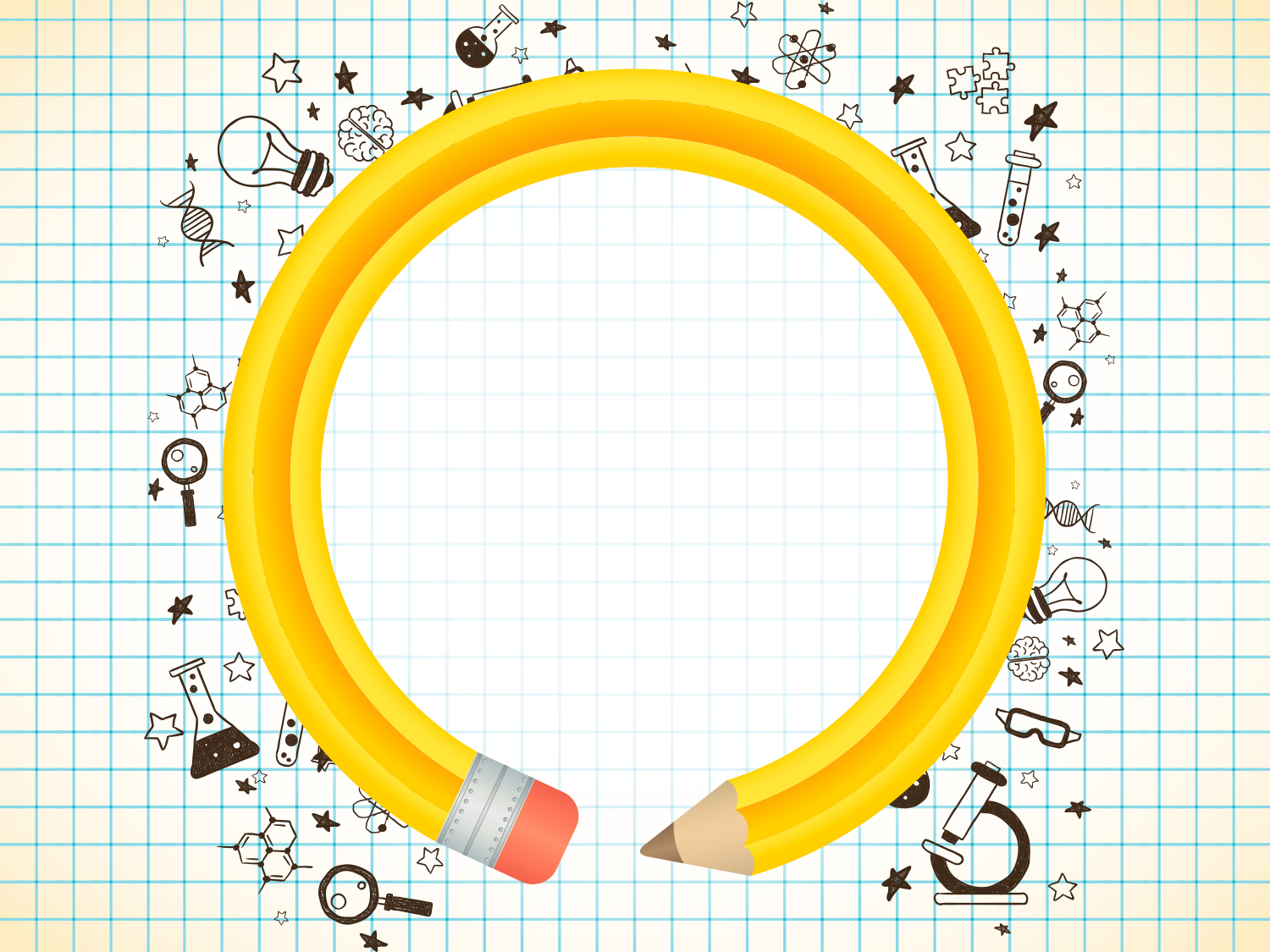 Гимнастика для глаз
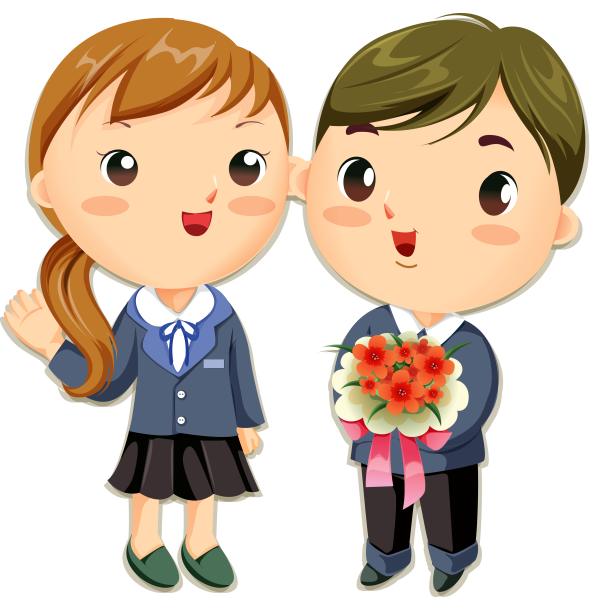 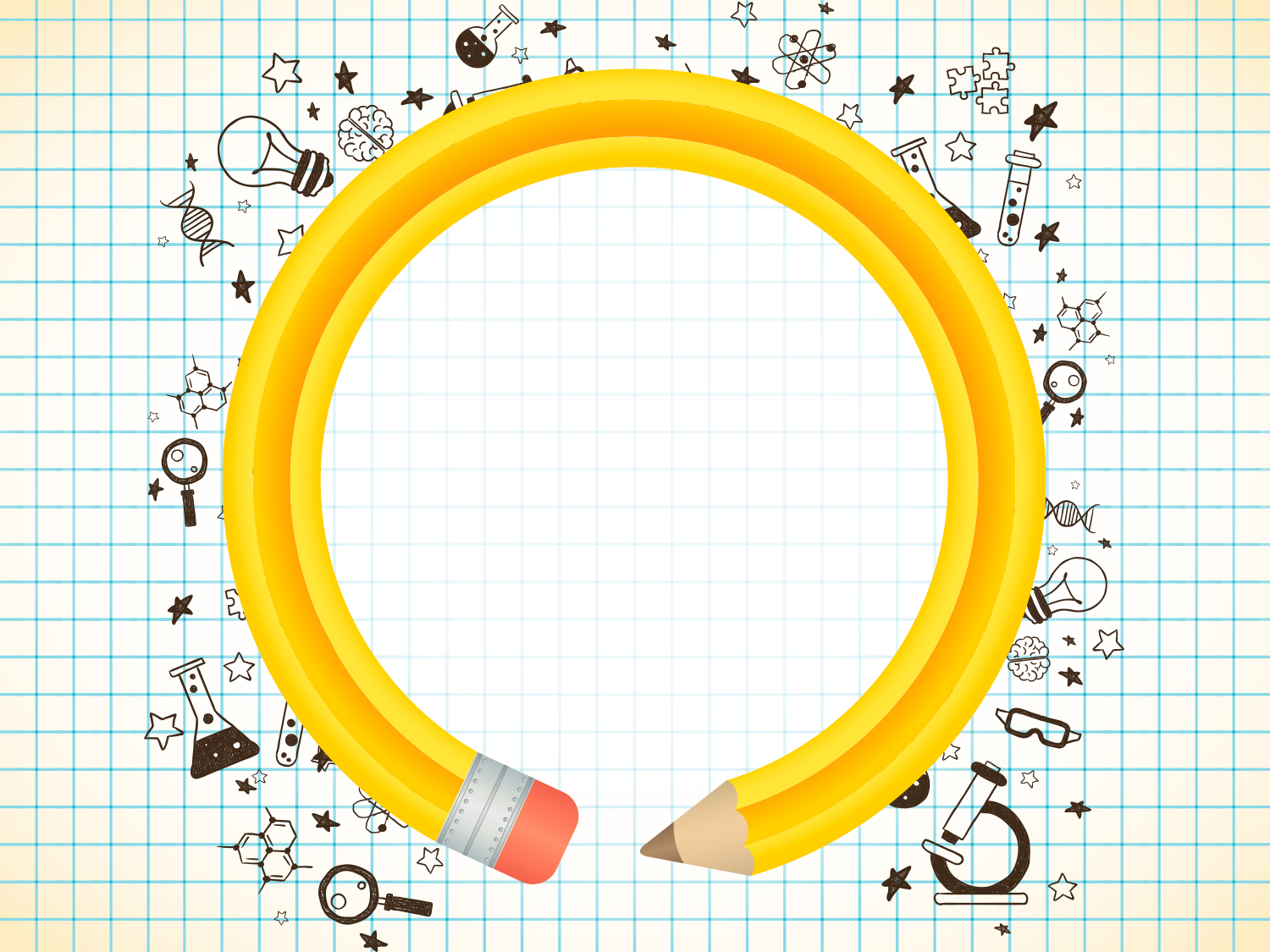 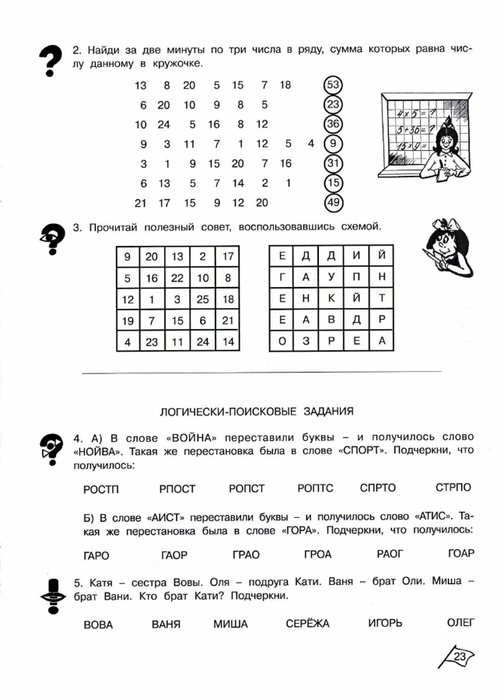 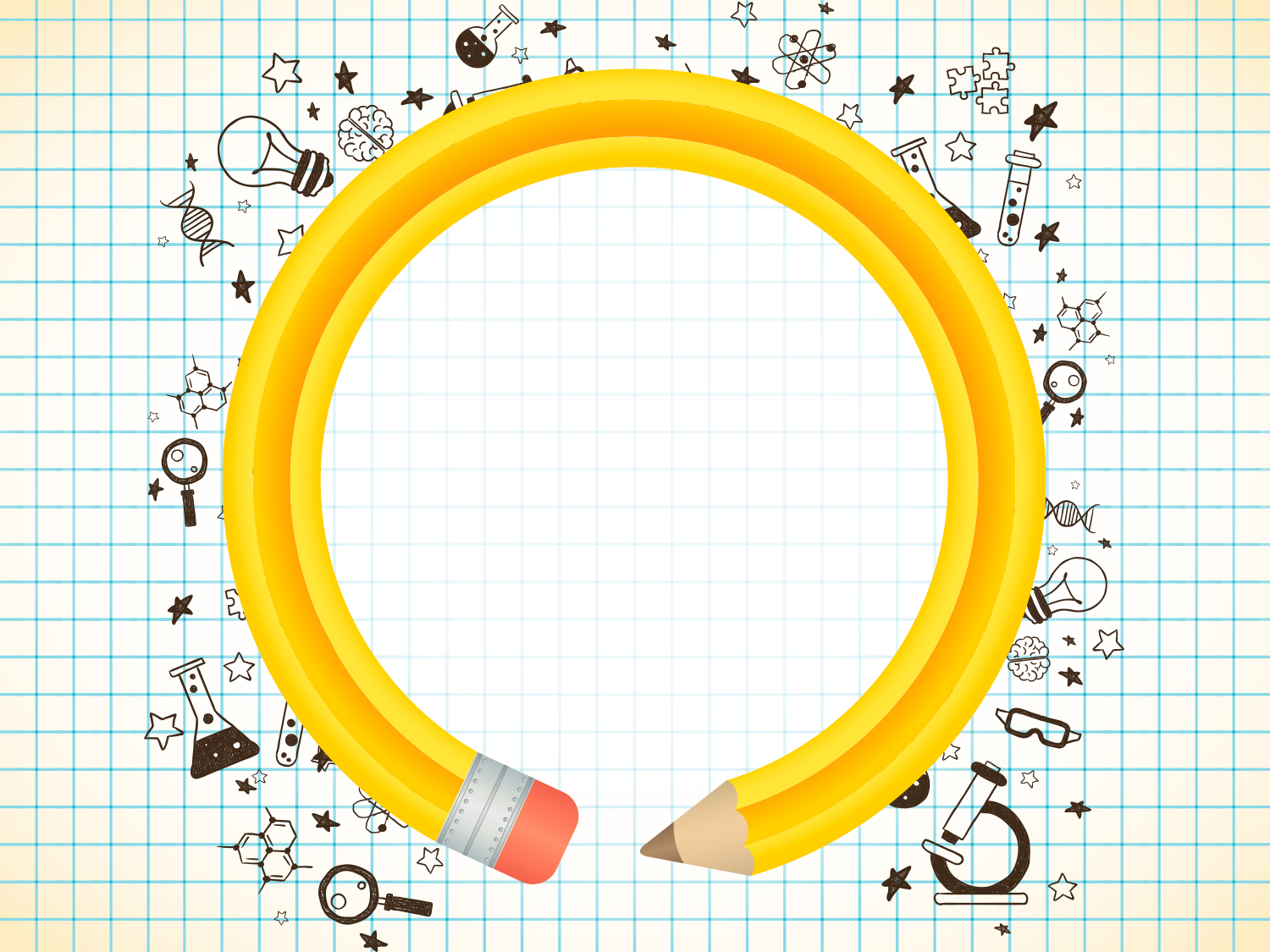 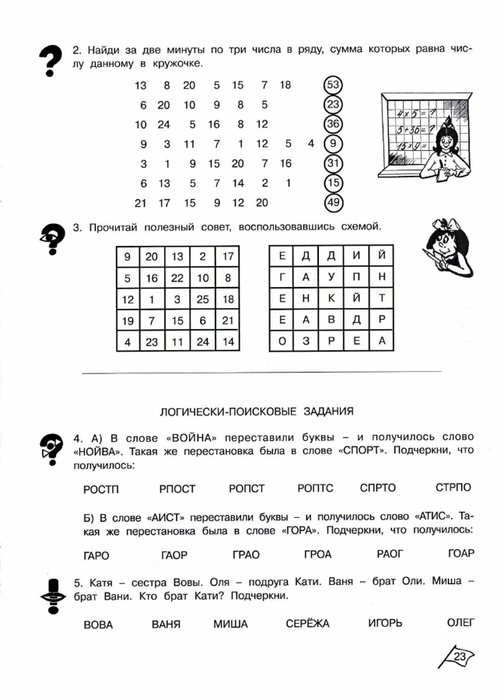 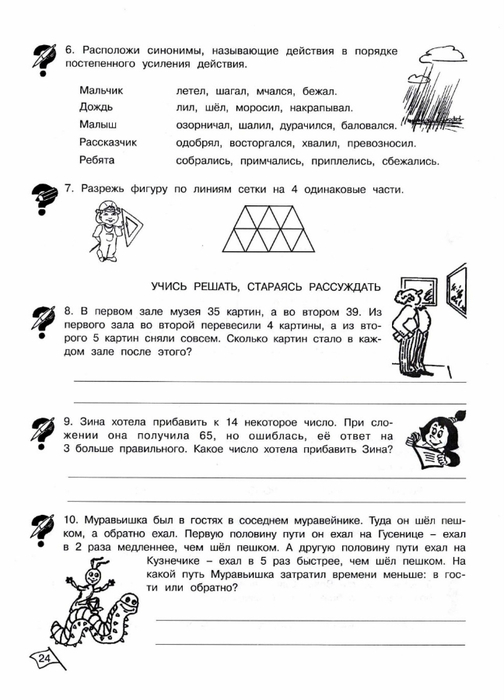 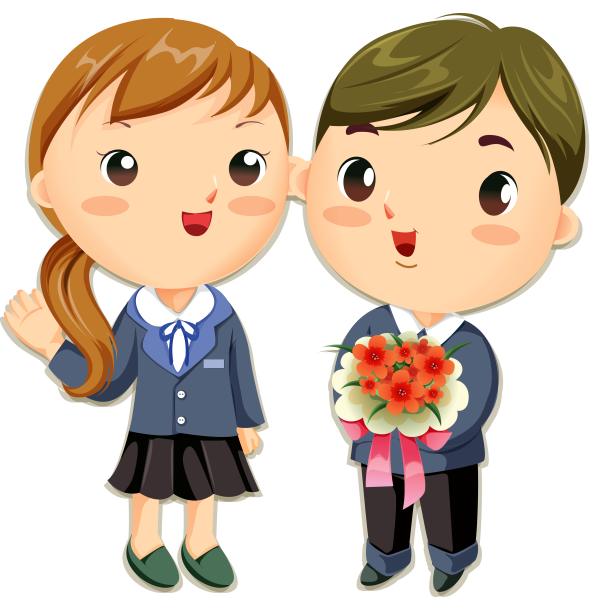 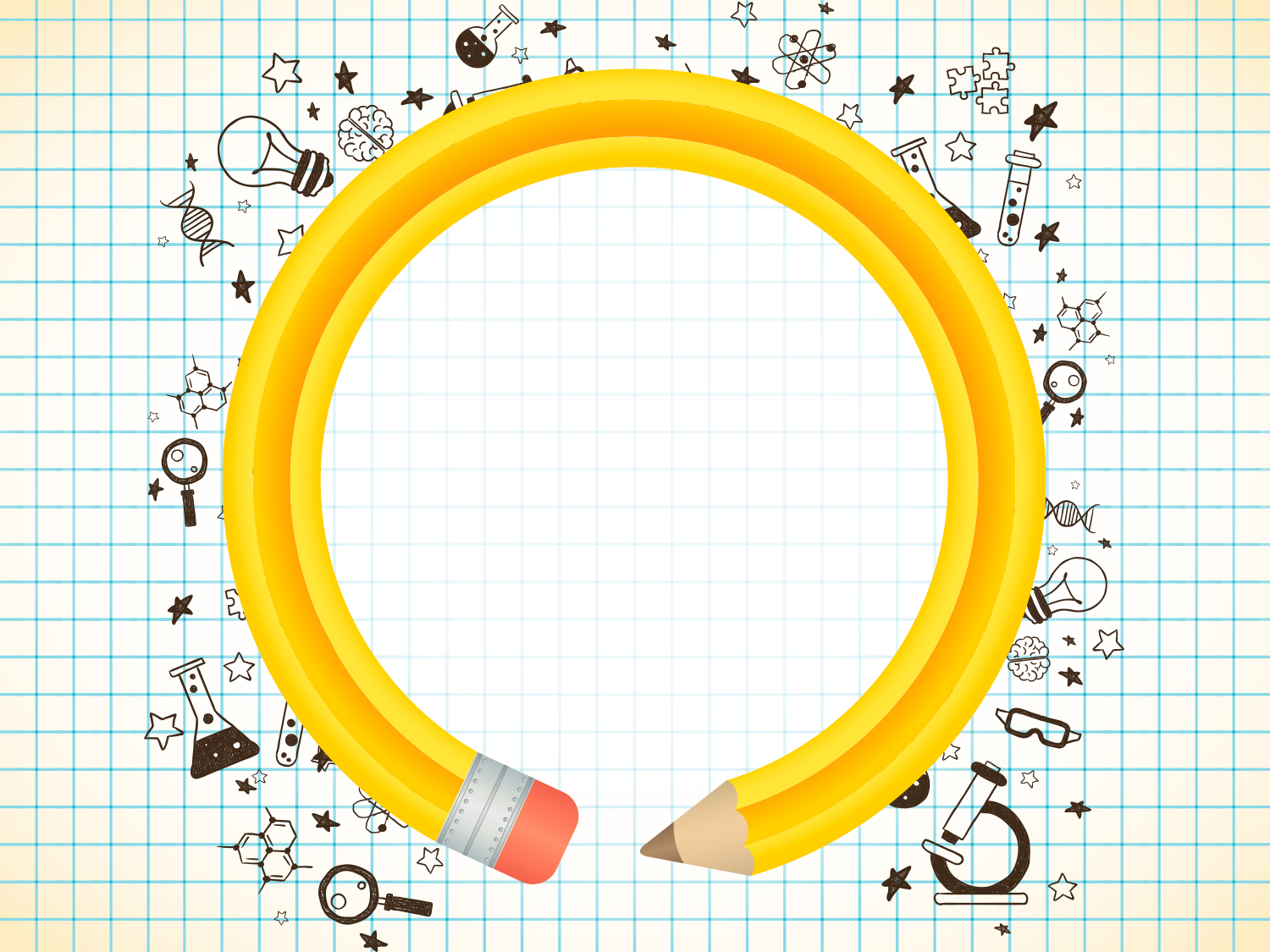 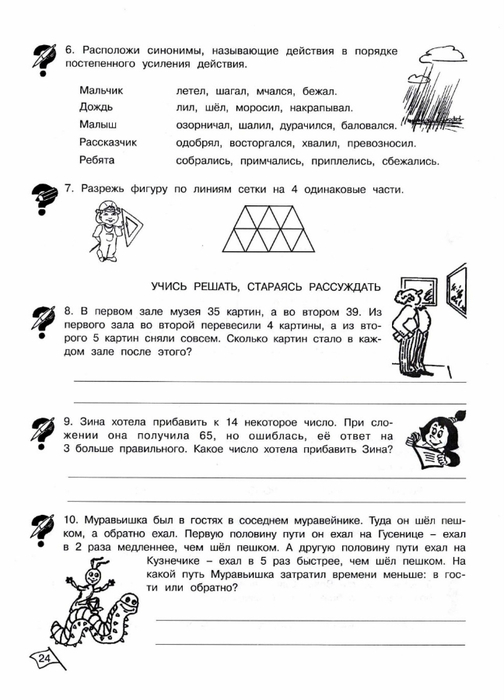 Шагал, бежал, мчался, летел.
Накрапывал, моросил, шёл, лил.
Шалил, дурачился, озорничал, баловался.
Одобрял, хвалил, восторгался, превозносил.
Приплелись, собрались, сбежались, примчались.
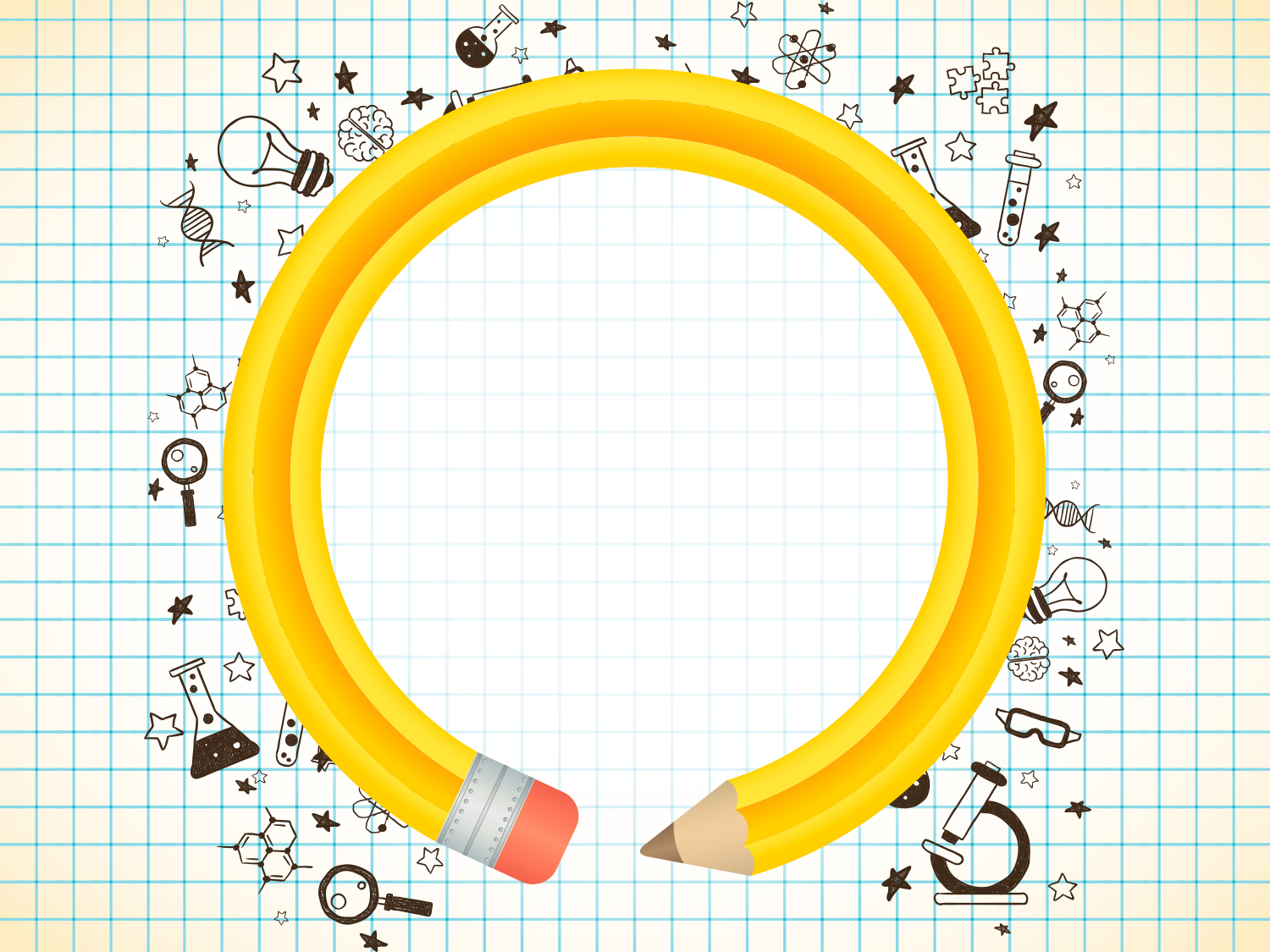 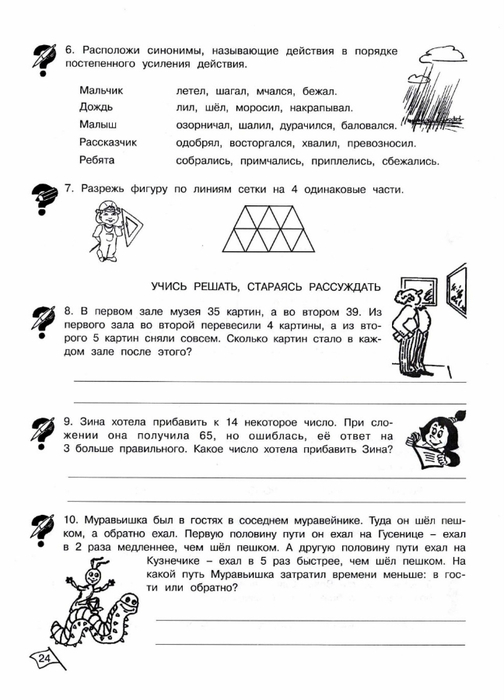 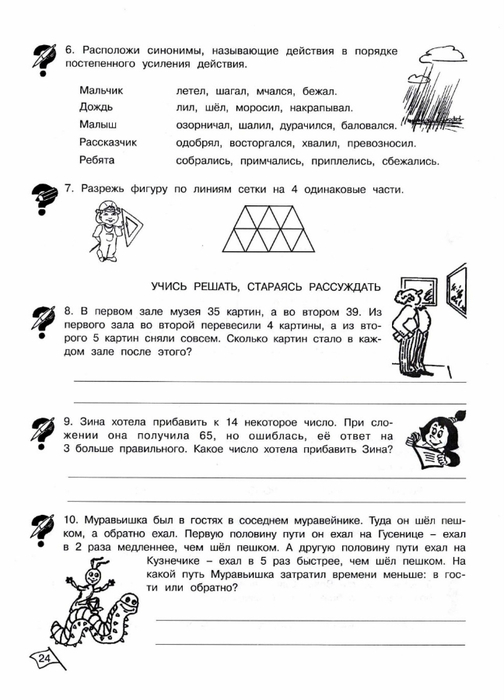 2
1
4
3
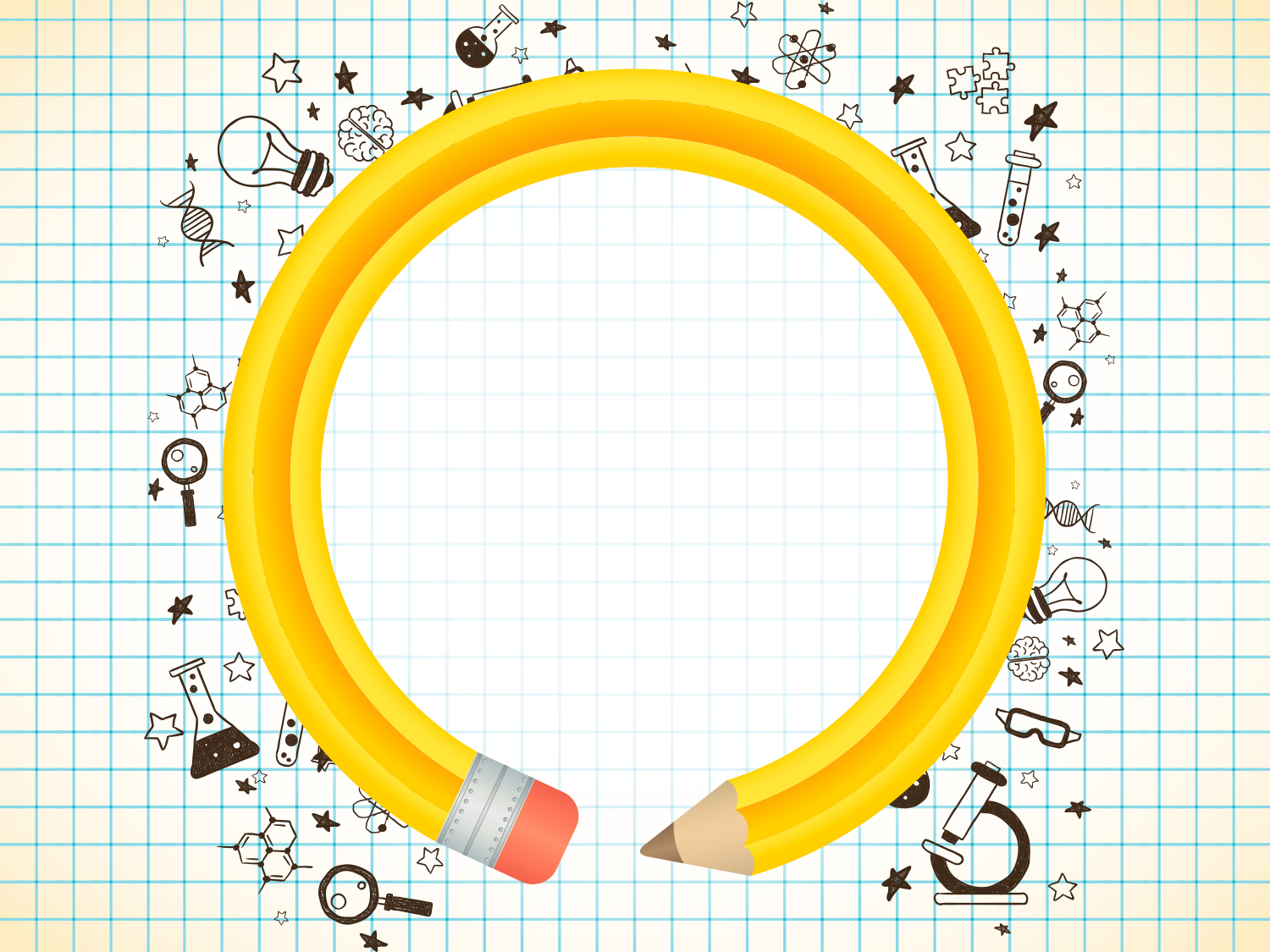 Физкультминутка
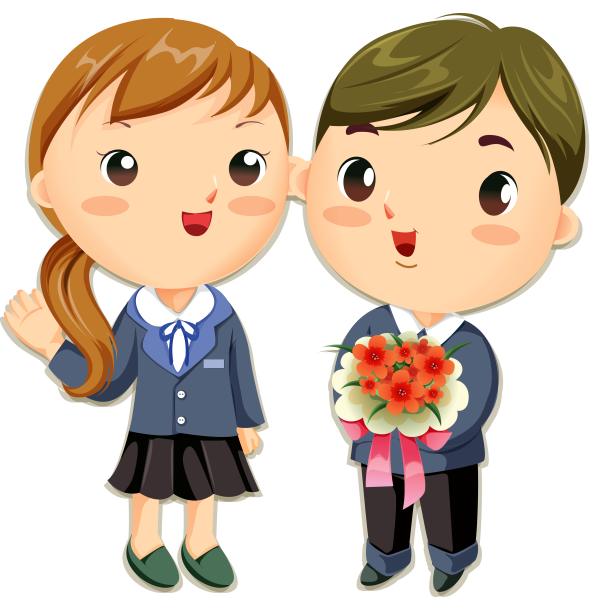 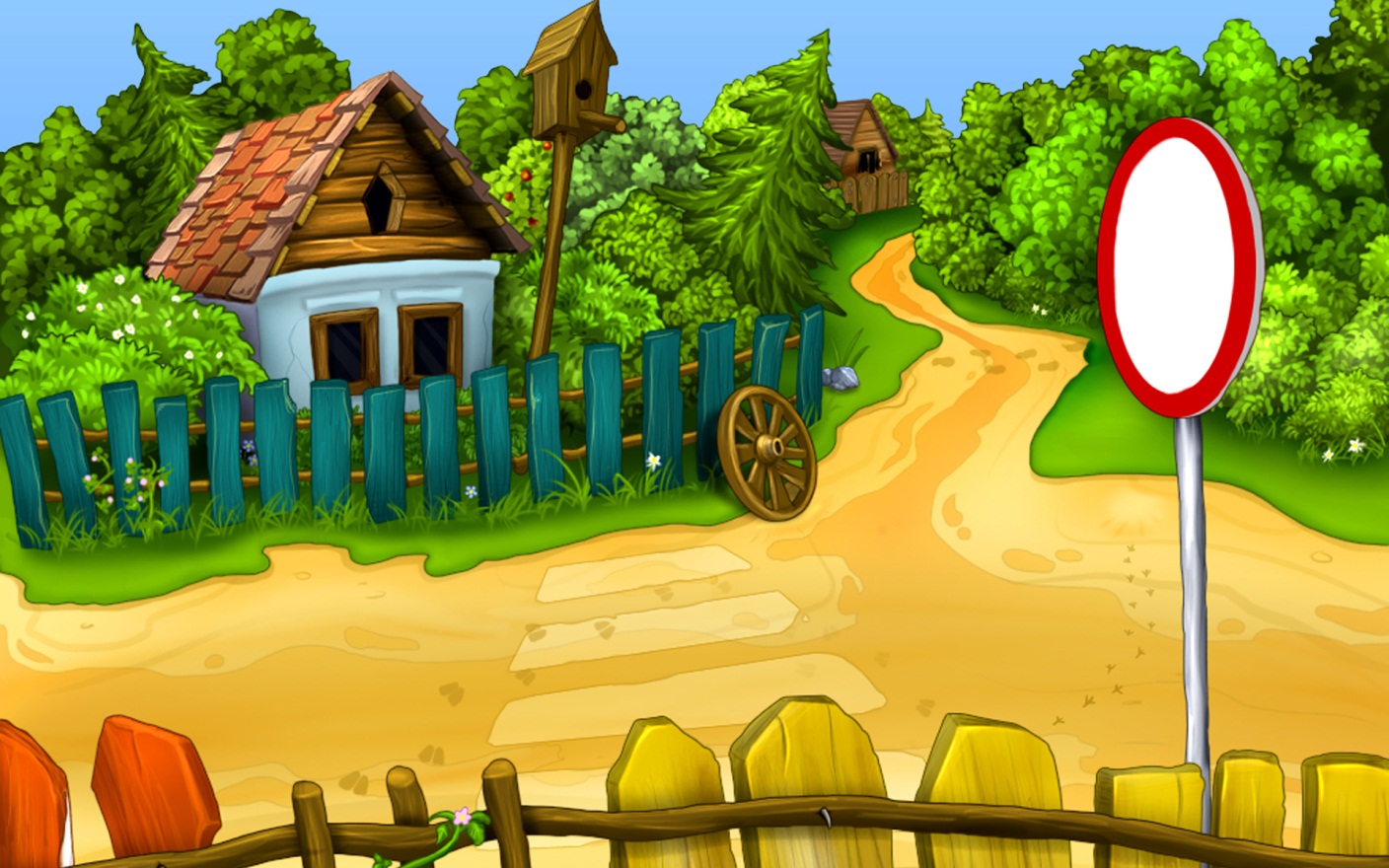 Физкультминутка
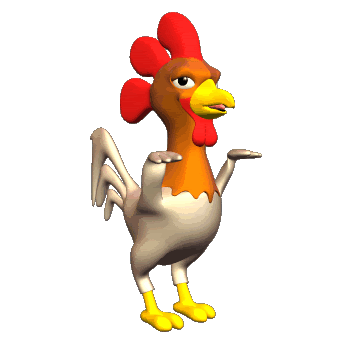 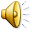 © InfoUrok.ru
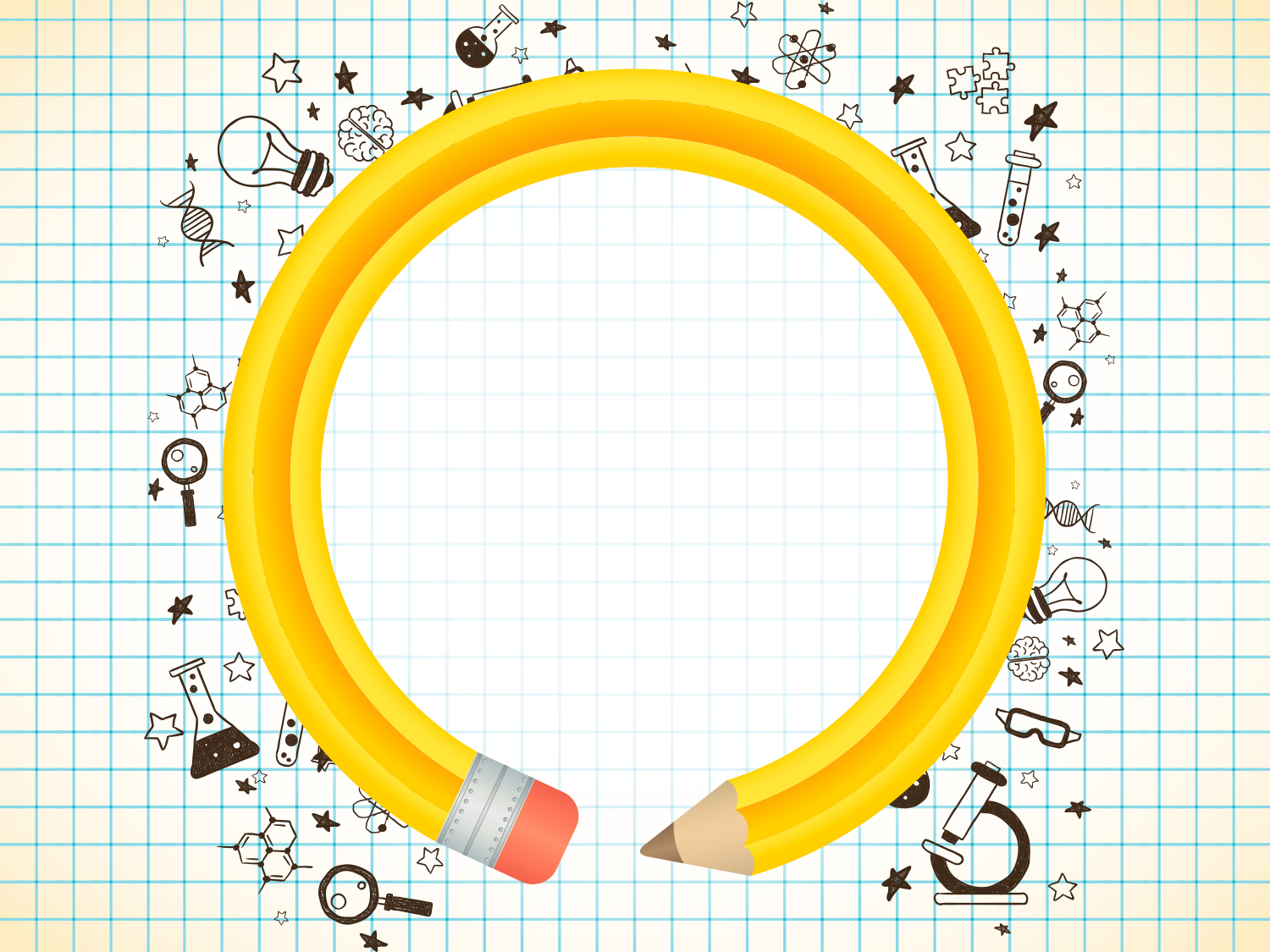 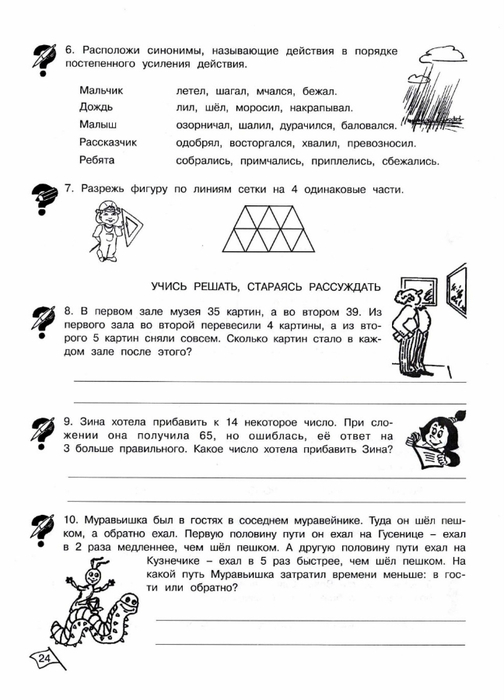 1). 35-4=31(к.) – стало в 1 зале.
2). 39+4-5=38(к.) – стало во 2 зале.
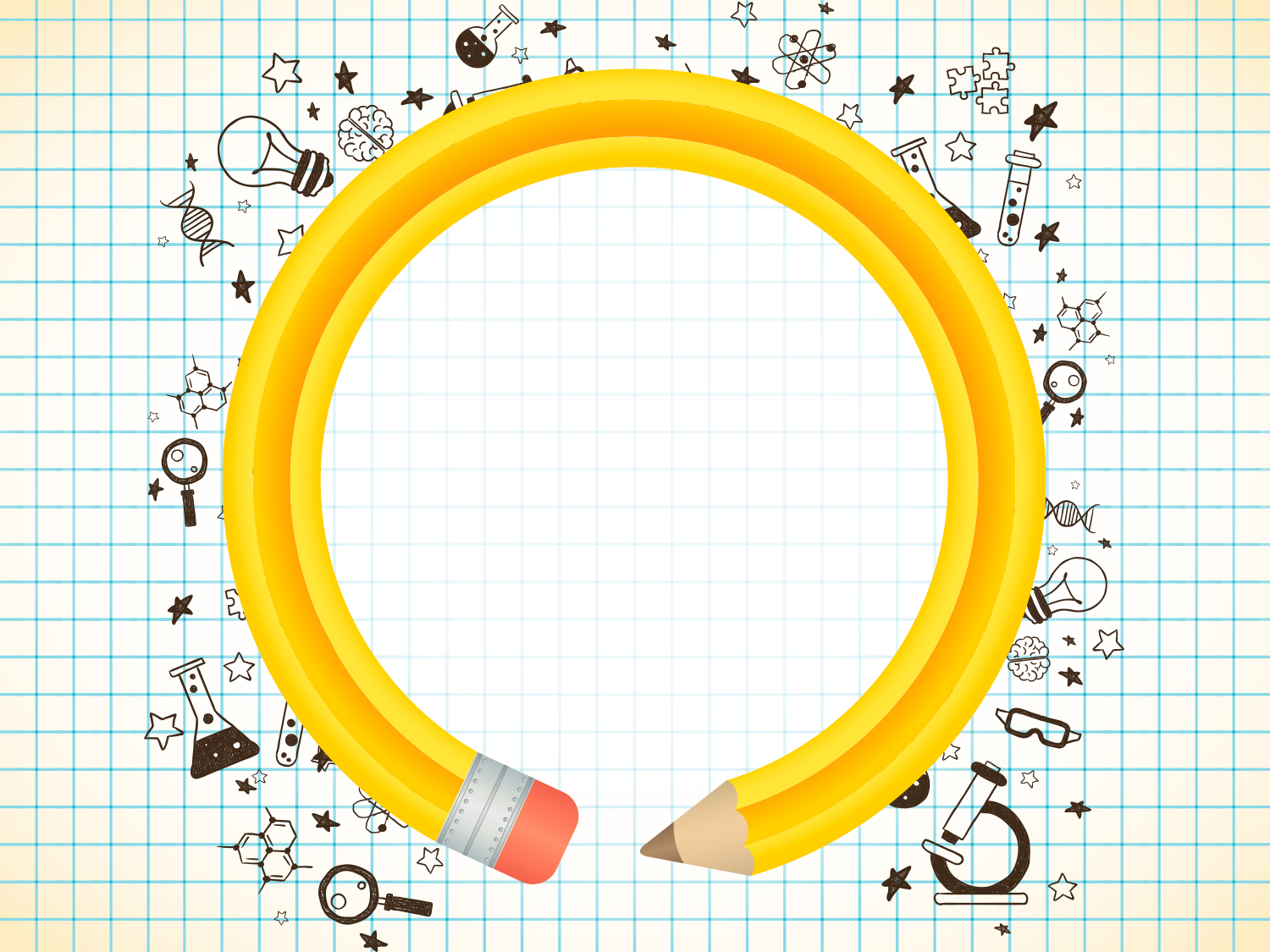 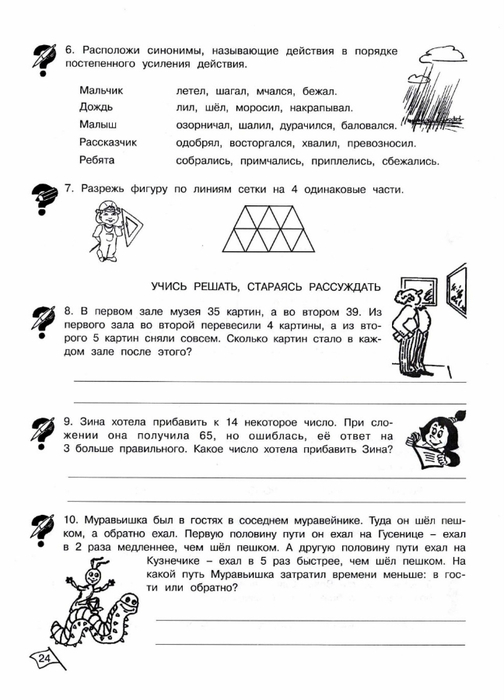 1). 65-3=62 – правильный ответ.
2). 62-14=48 – хотела прибавить Зина.
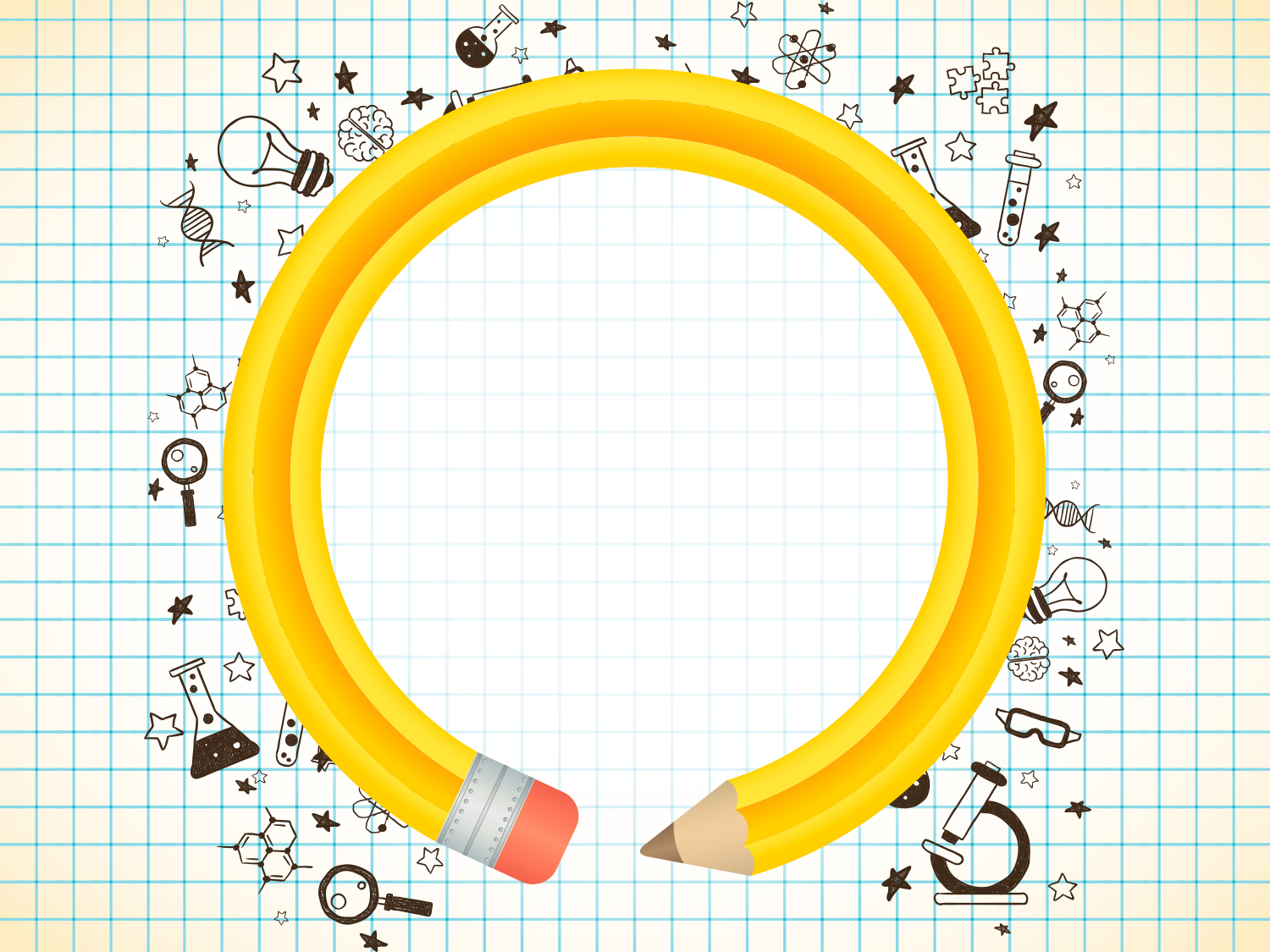 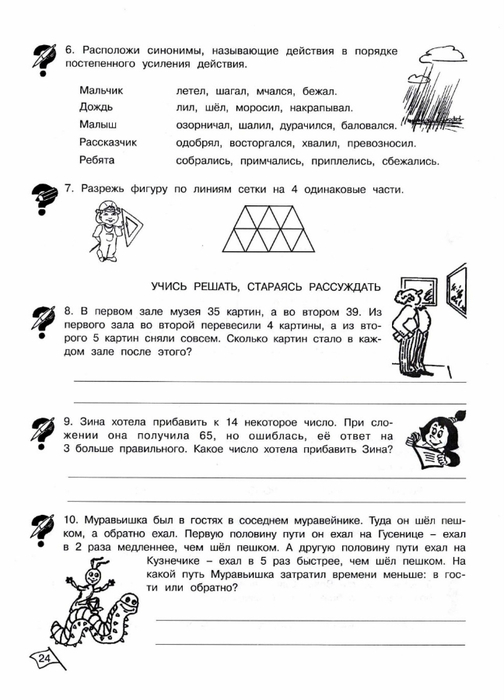 Муравьишка затратил меньше времени на путь в гости..
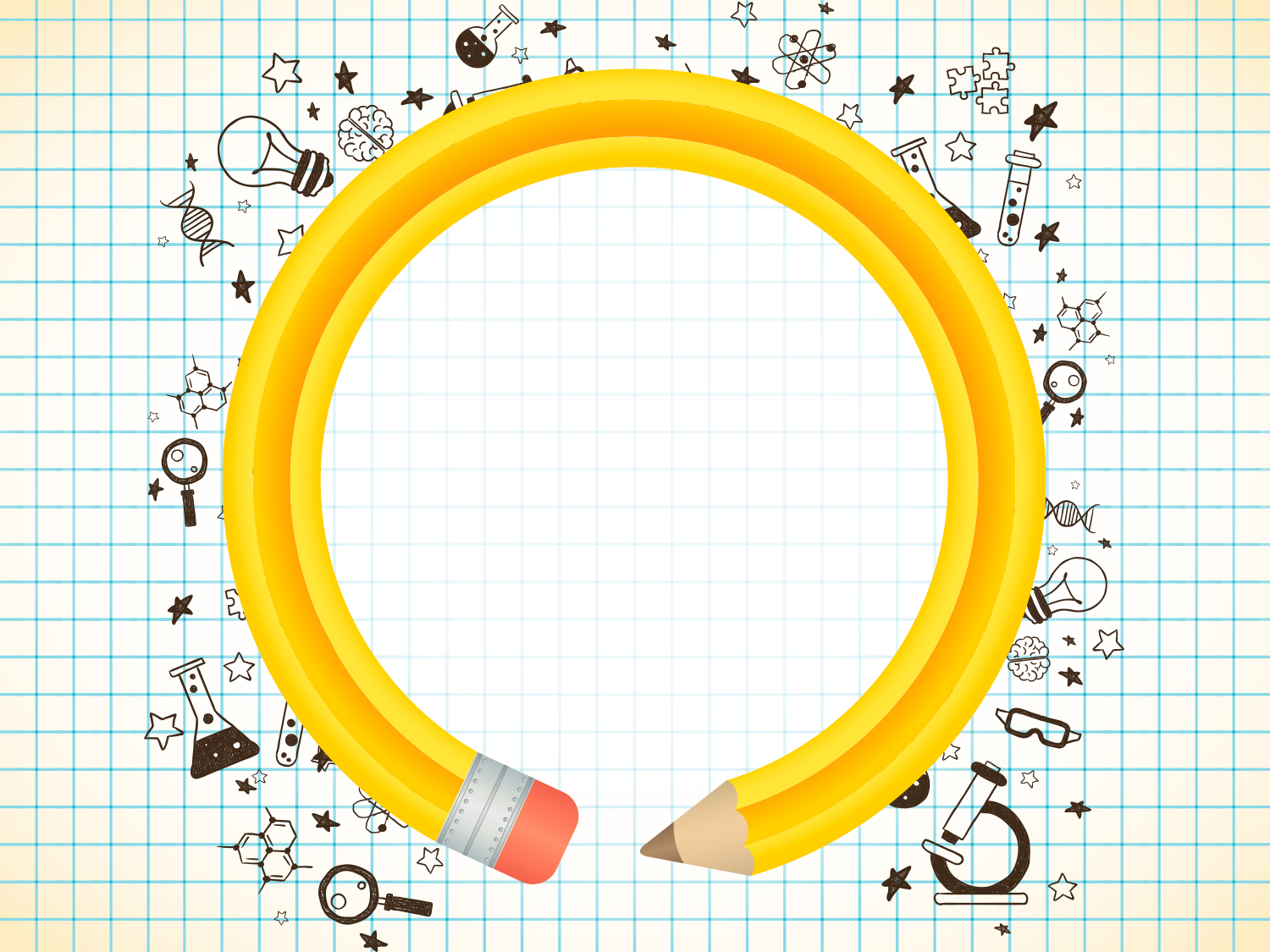 Сегодня на занятии:
Я узнал…
Я научился…
Мне было интересно…
Мне было трудно…
Мне понравилось…
Молодцы!
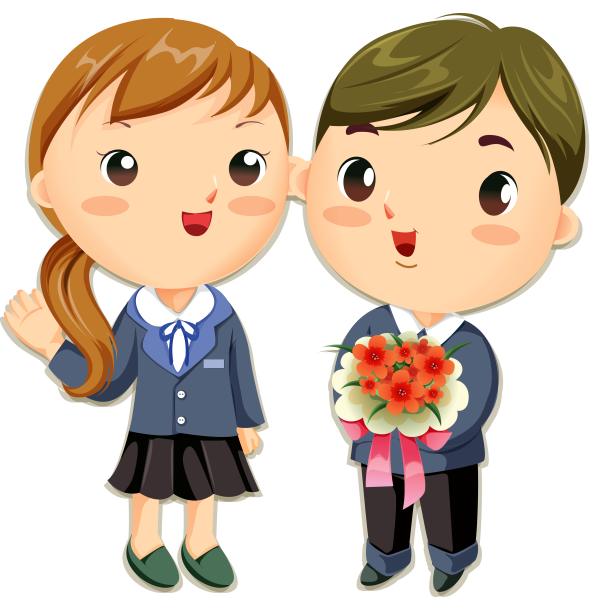 Оцените свою работу:
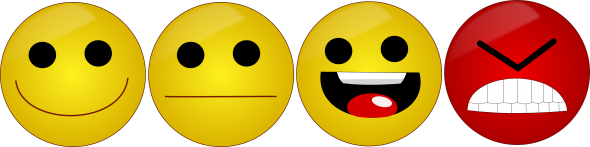 Задание выполнено хорошо
Задание выполнено
 с недочётами
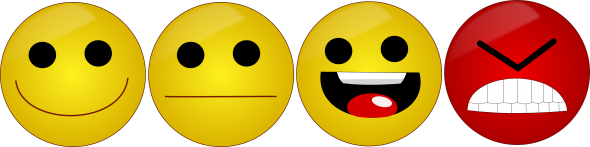 Задание выполнить не удалось
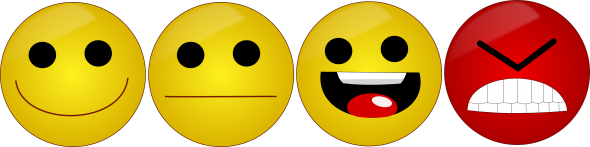 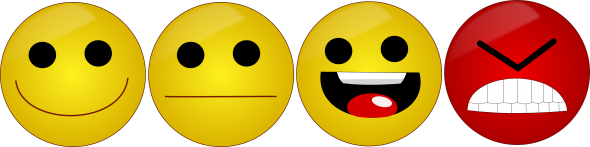 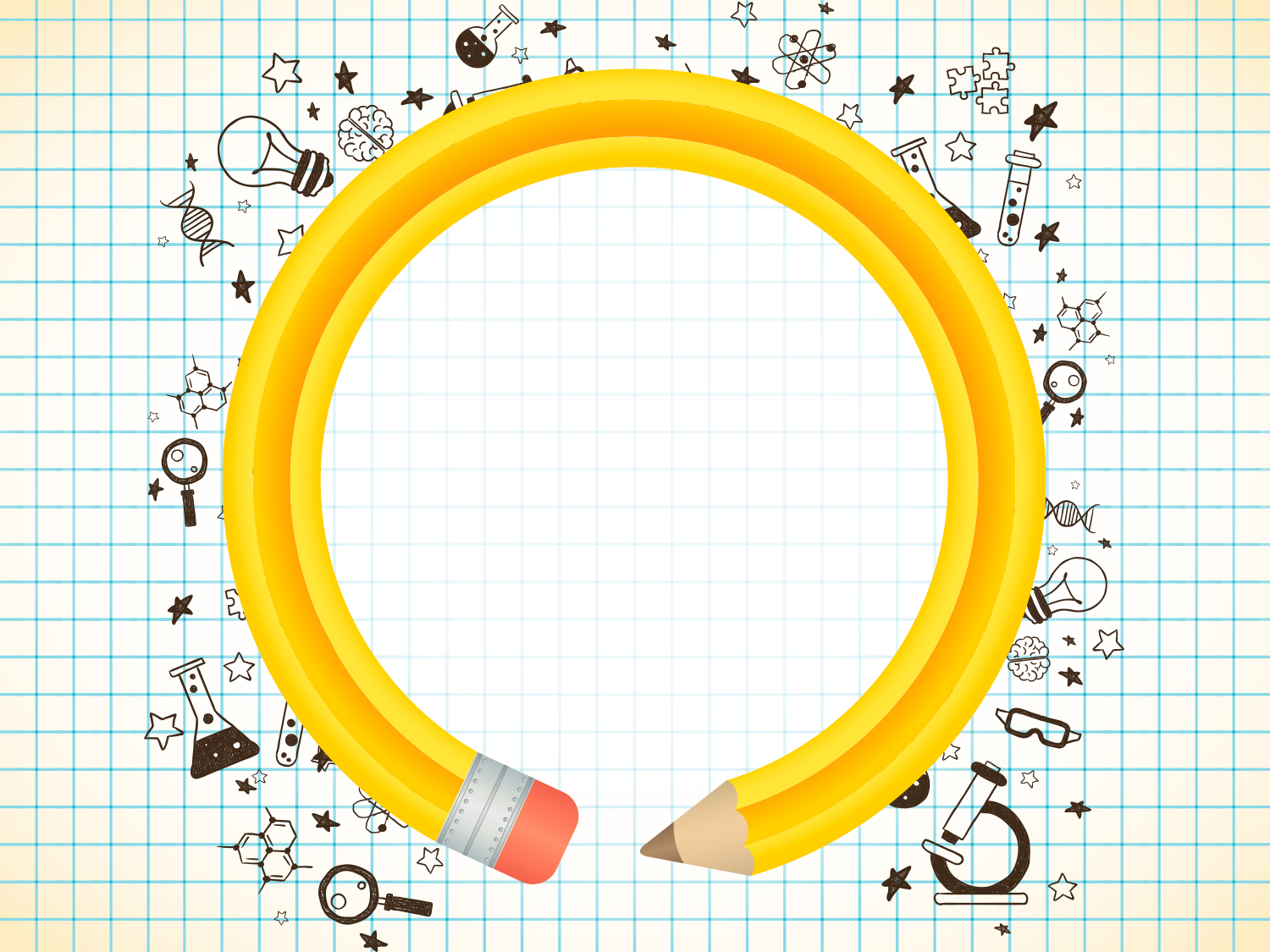 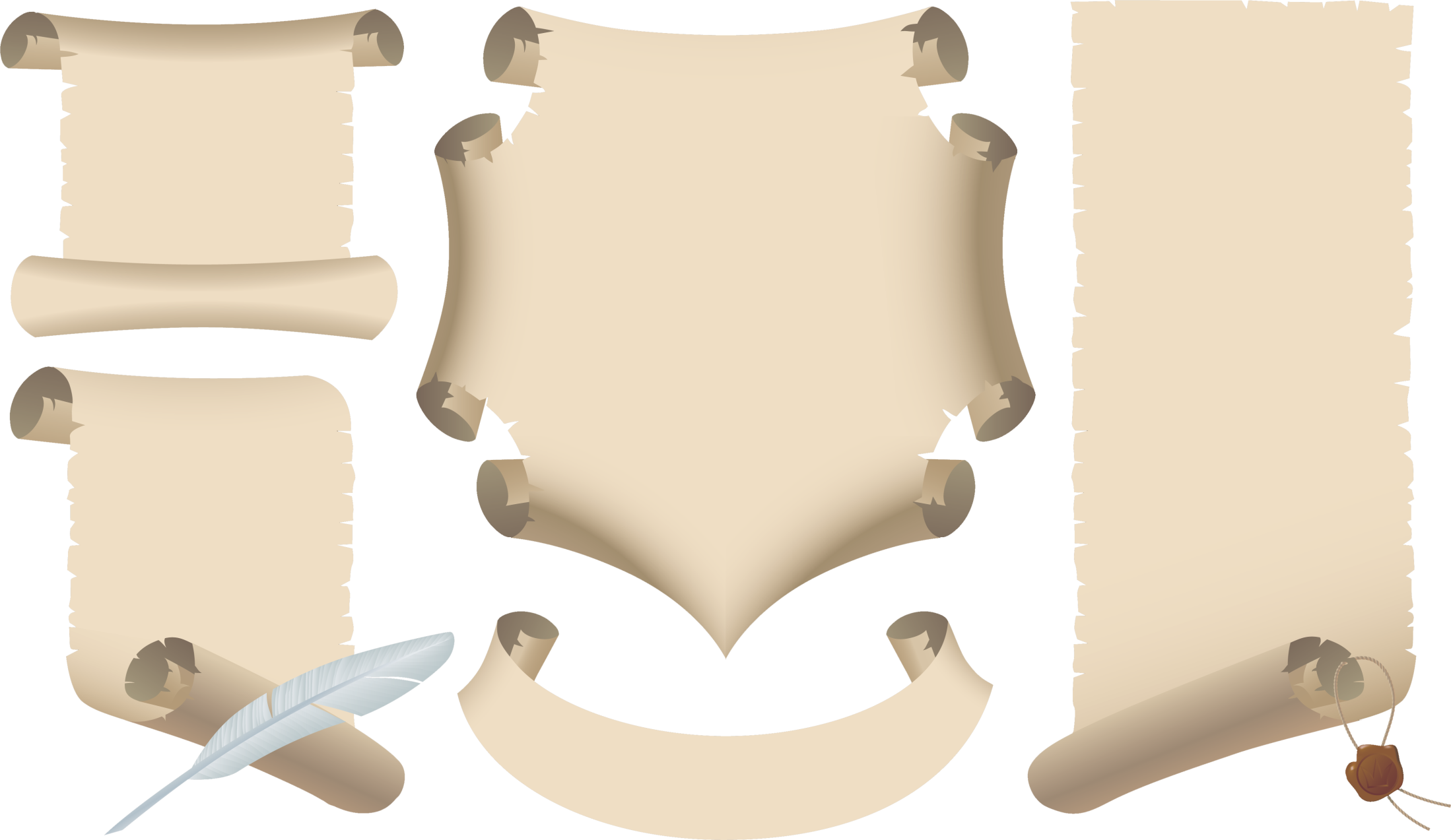 «Ужасно интересно всё то, 
что неизвестно!»
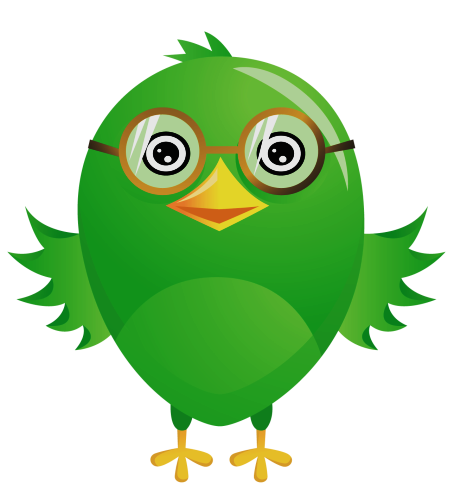 Новых вам открытий!
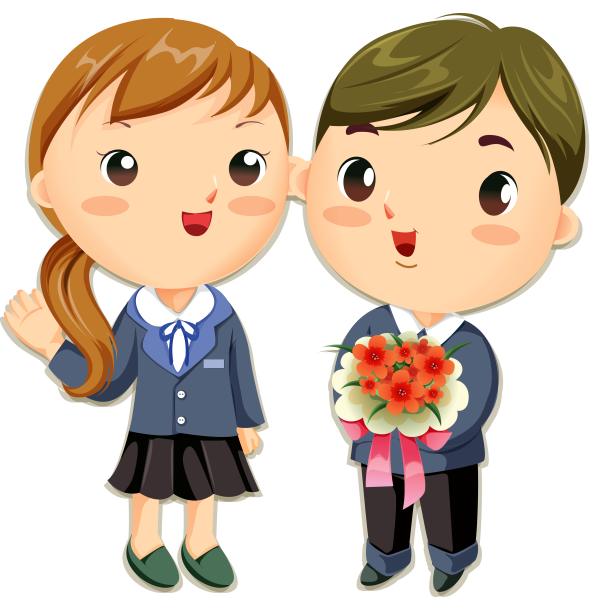